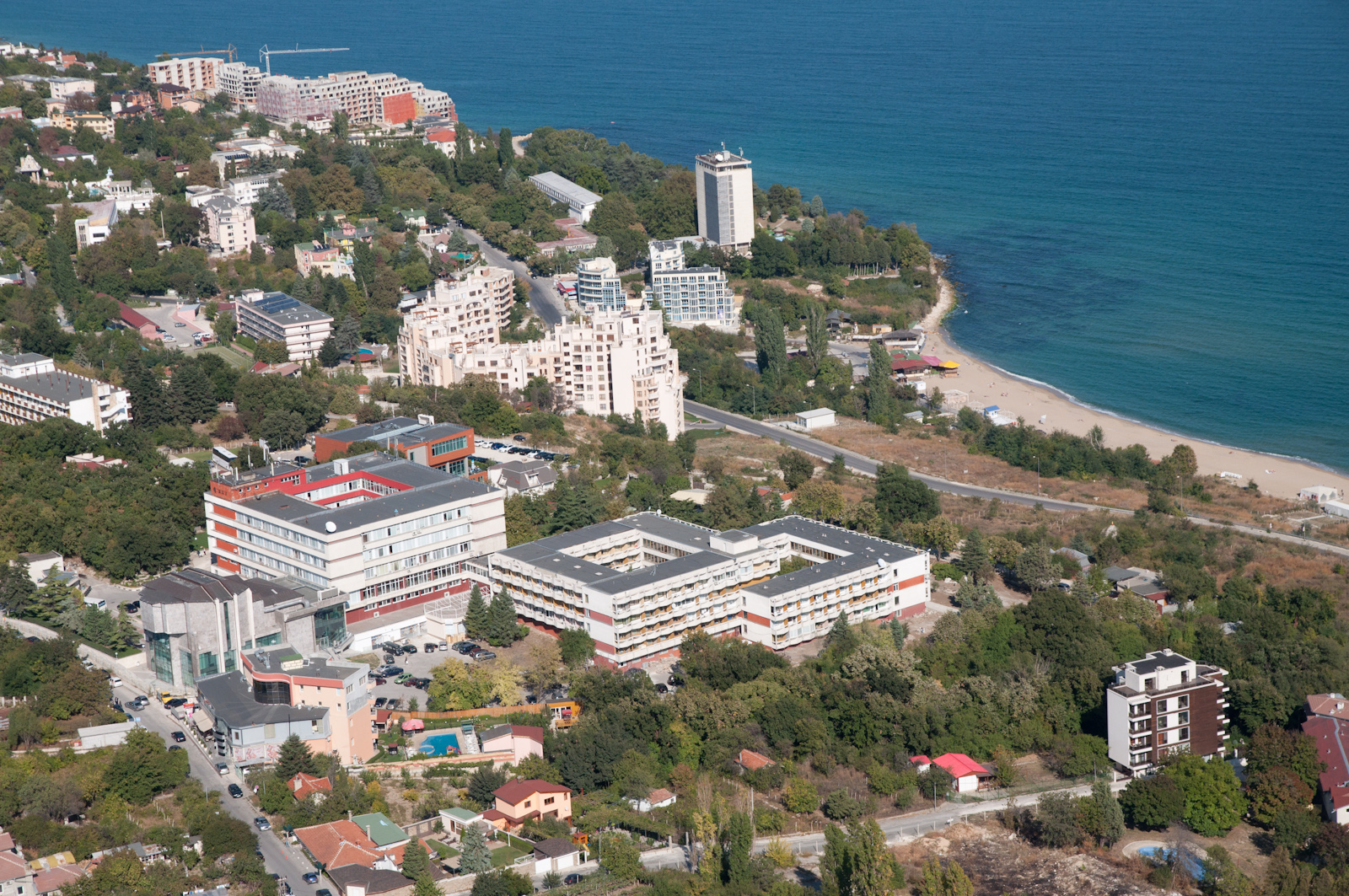 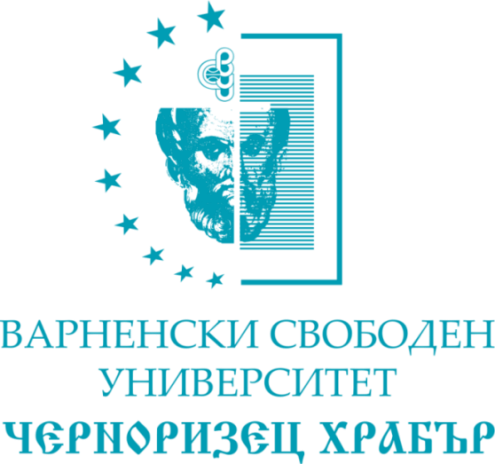 VARNA FREE UNIVERSITY 
“CHERNORIZETS HRABAR”
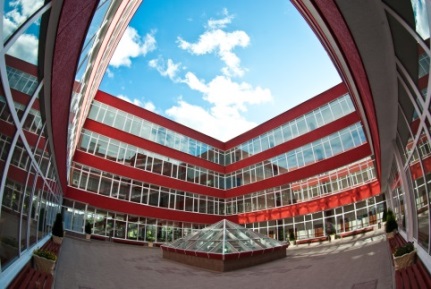 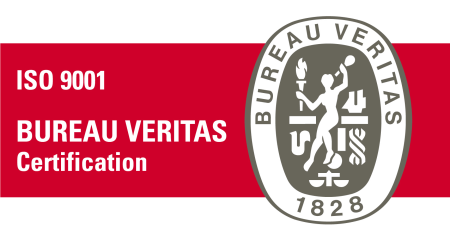 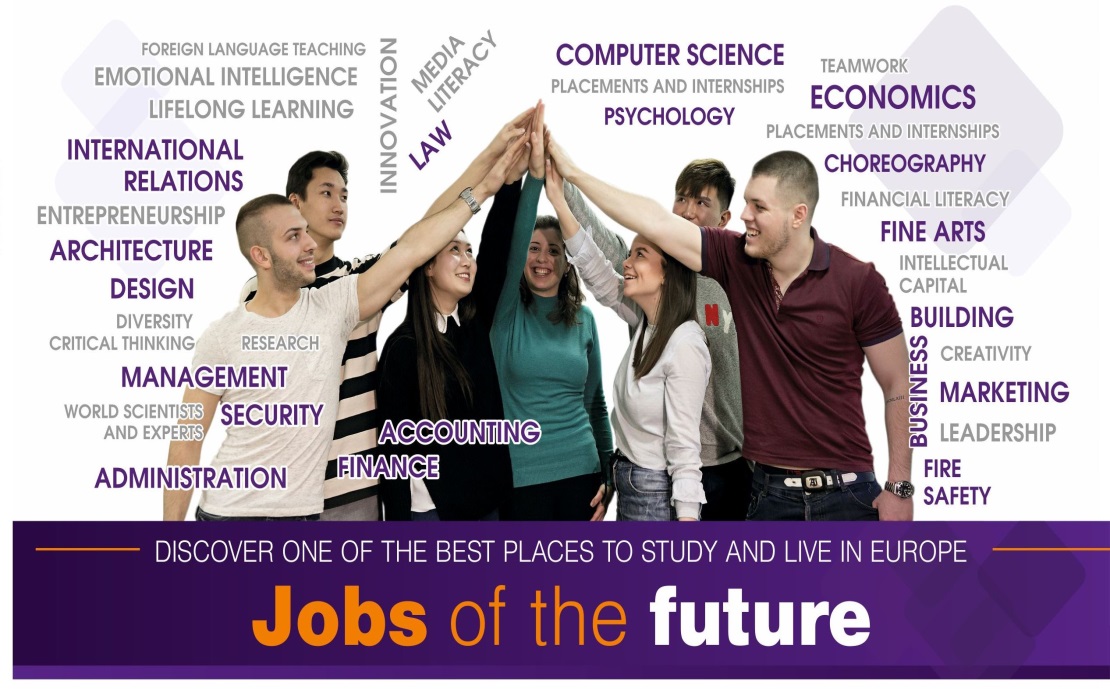 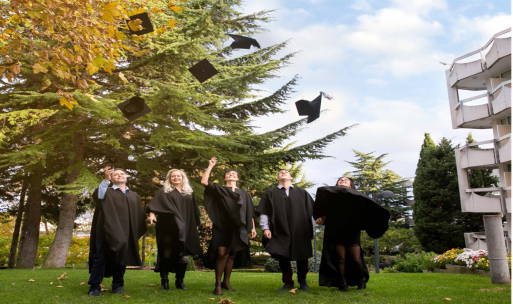 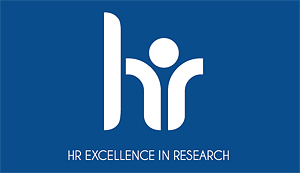 Accredited by NEAA
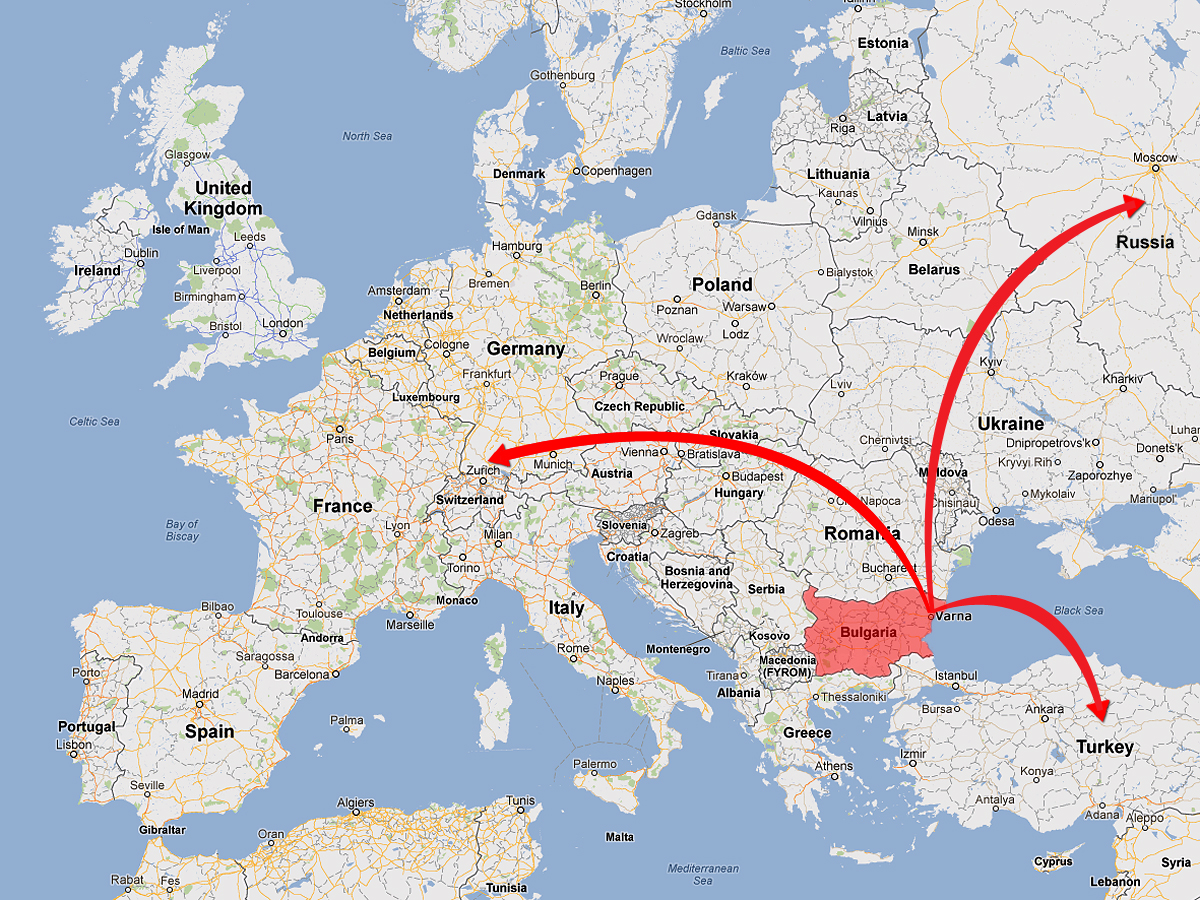 VARNA FREE UNIVERSITY 
“CHERNORIZETS HRABAR”
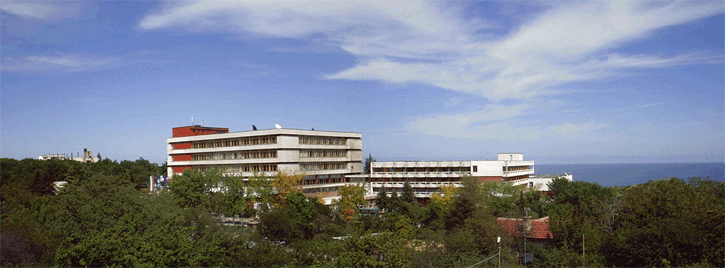 1991  - founded by
“Association Varna Free University”
1995 г. – given the statute of institution of higher education by the 37th National  Assembly
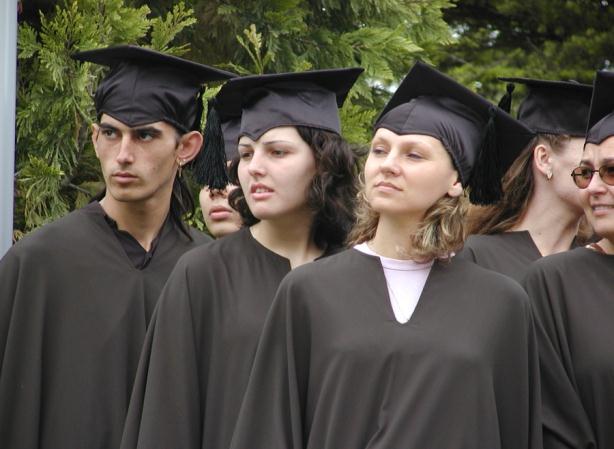 National Acreditation:2001 – Institutional accreditation with the highest grade  for a period of 6 years2006 – Second Institutional accreditation with the highest grade - ‘Very good' for a period of 6 years
2013 – Third Institutional accreditation with the highest grade - ‘Very good' for a period of 6 years
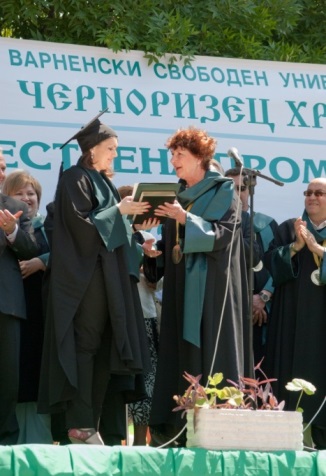 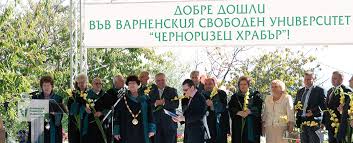 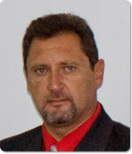 VFU ADVANTAGES (1)
The first non-state university in Bulgaria, established in 1991;

Internationally and nationally accredited with the highest possible marks;

The first and only university in Bulgaria, certified by the European Commission DG "Education and Culture" with DS Label and ECTS Label
Assoc. Prof. Krasimir Nedyalkov, PhD
President
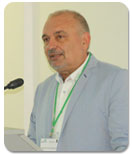 Prof. Petar Hristov, PhD 
Rector
HR Excellence in Research Logo awarded by the European Commission
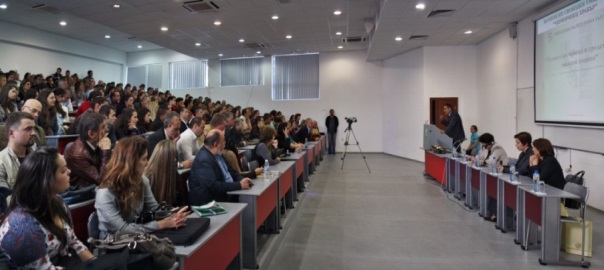 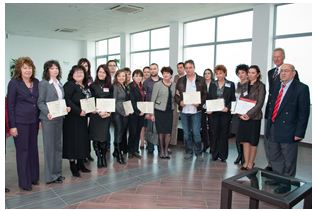 VFU ADVANTAGES (2)
History
Recertified to the international standard ISO:
 2001 – ISO 9001:1994
 2004 – ISO 9001:2000
 2007 – ISO 9001:2000
 2010 – ISO 9001:2008
 2016 – ISO 9001 :2015
The university has been recertified to the International Standard ISO 9001:2015 and obtains certificates from UKAS (Great Britain) and ANAB (the USA), substituting national certificates with generally accepted international ones.
2009 – Award of DS LABEL
2010 – Award of ECTS LABEL
2012 – Award of HR Excellence in Research Logo
2013 – Award of DS LABEL
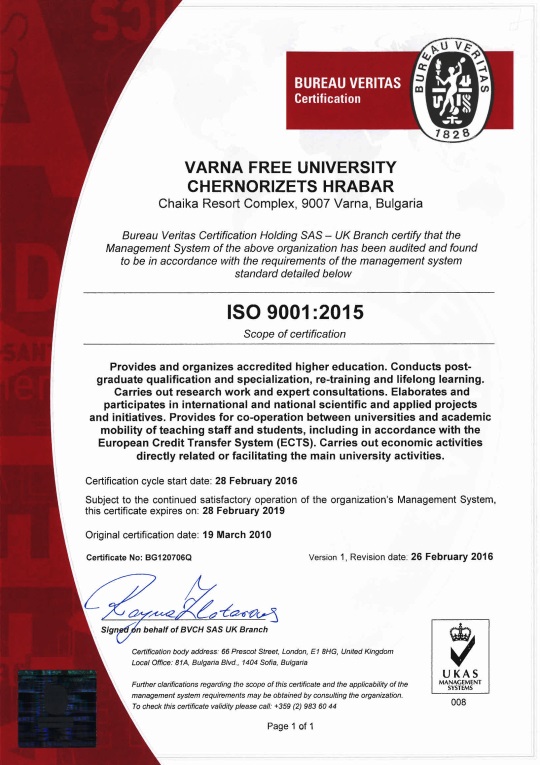 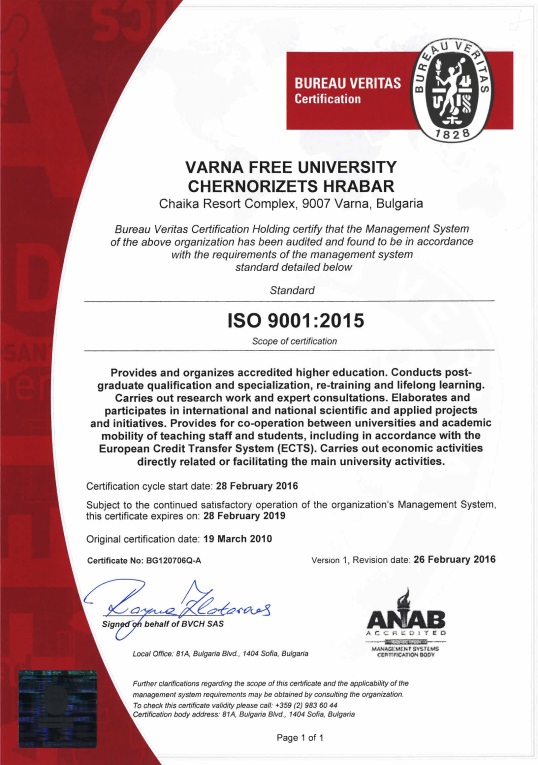 2013 – Award of ECTS LABEL
2015 – Award of HR Excellence in Research Logo
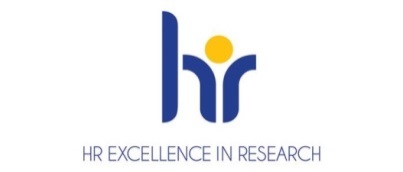 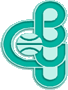 VARNA FREE UNIVERSITY			“CHERNORIZETS HRABAR”
VFU ADVANTAGES (3)
DS Labels are awarded to institutions providing European Diploma Supplements to B.A. and M.A. graduates in conformity with the standards established by the European Commission, the Council of Europe and UNESCO.
It provides opportunities for easier qualification recognition by universities and employers in foreign countries – a requisite for a successful career start.
The ECTS Label is awarded to institutions with significant success in applying the European Credit Transfer and Accumulation System (ECTS) in Educational–and-qualification degrees: Bachelor and Master.
It gives the awarded institution greater prestige, making it a dependable and trustworthy partner in European and international cooperation.
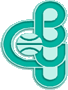 VARNA FREE UNIVERSITY			“CHERNORIZETS HRABAR”
VFU ADVANTAGES (5)
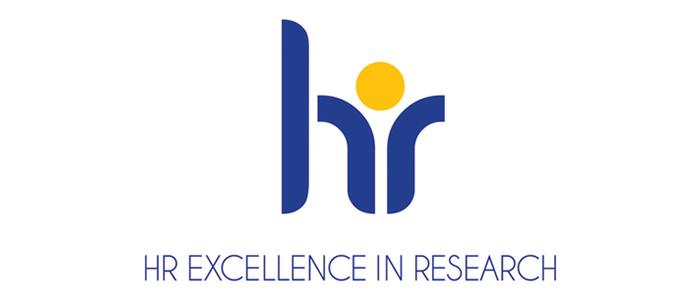 The HR Excellence in Research Logo is awarded to institutions for excellence in scientific research. The label is legitimation of research freedom, professional responsibility for staffing, international recognition of their qualifications, public responsibility and commitment to research topics and projects with the business sector and the interests of local communities.
Learn more about the certificates of the university on: 
https://www.vfu.bg/the-university/ects-ds-labels-2.html 
Learn more about the university accreditation on: 
https://www.vfu.bg/the-university/accreditation-2.html
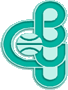 VARNA FREE UNIVERSITY			“CHERNORIZETS HRABAR”
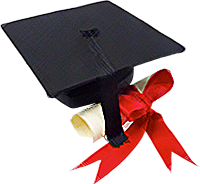 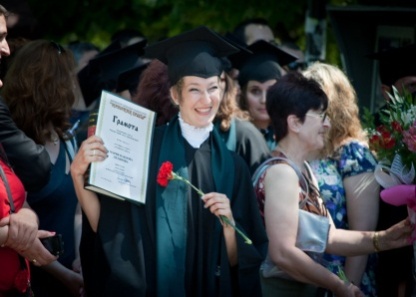 VFU ADVANTAGES (6)
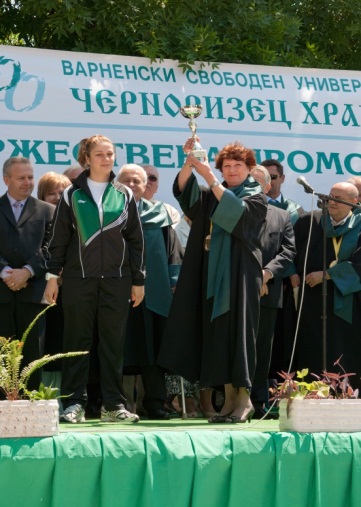 High-quality European education;
A modern and cutting-edge campus just metres from the sea;
International academic environment;
A number of exchange programmes, work placements and internships in Bulgaria and abroad;
A diversity of auxiliary courses;
Education funding programmes;
Programmes encouraging the development of students in the field of culture, science, art and sport;
A diploma recognised throughout the EU and the world;
Global opportunities for career development.
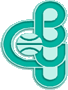 VARNA FREE UNIVERSITY			“CHERNORIZETS HRABAR”
THE MISSION
European standards in educational process and Lifelong Learning
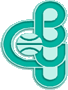 VARNA FREE UNIVERSITY			“CHERNORIZETS HRABAR”
THE NEW PARADIGM
Transdisciplinarity in curriculum
Commitment with business
 and labour market 
necessities
Integration of research 
and  training
Global challenges in education and research
“New skills
for new jobs”
Internationalization
Mobility of 
ECTS credits
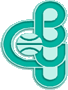 VARNA FREE UNIVERSITY			“CHERNORIZETS HRABAR”
VFU’s Growth Strategy
E-WORKING
RESEARCH-BASED TRAINING
BUSINESS COOPERATION

;
INTERNATIONALIZATION
SUSTAINABLE DEVELOPMENT
Application
of
New Technologies
Internationalization 
 - training of foreign      students; - export of educational product; - academic exchange;
Research-Based Training
-  PBL (Problem and  Project-Based Learning);- inquiry-based learning & exemplary learning;- technology transfer;- collaborative research;
Strategic Framework 
for 
Cooperation 
in 
Education & Training
Business Cooperation
- board of trustees;- practices & traineeships;- company training;- training on demand;
New Technologies
 - online learning;
 - mobile learning; - cloud technologies;
- social media tools;
 -  networking;
Tourism
Black Sea Region
Sustainable Architecture
Information Technologies
Psychology

Science and Society
Security and Defence
Business and
Law
Research Areas
Innovation and Тechnology Transfer
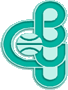 VARNA FREE UNIVERSITY			“CHERNORIZETS HRABAR”
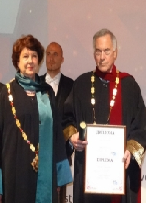 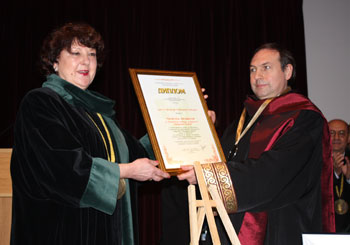 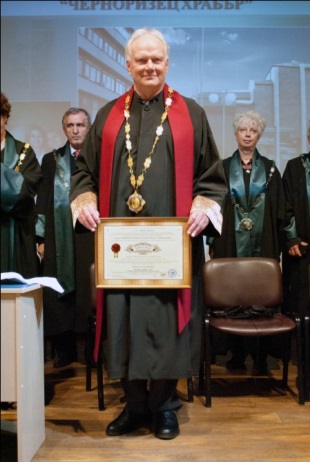 Mr. Terry Davis 
Doctor Honoris Causa  of VFU
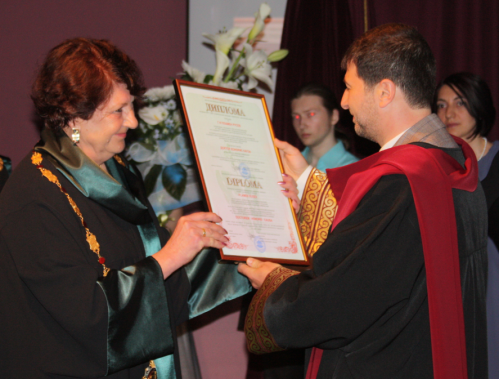 V.A. Nikonov 
Honorary Professor of VFU
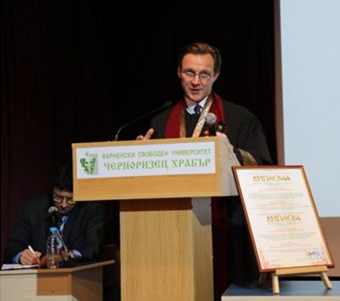 Prof. Ulrich Beck –
Doctor Honoris Causa 
of VFU
Prof. Steve Hanke–
Doctor Honoris Causa 
of VFU
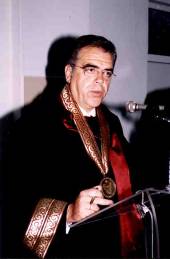 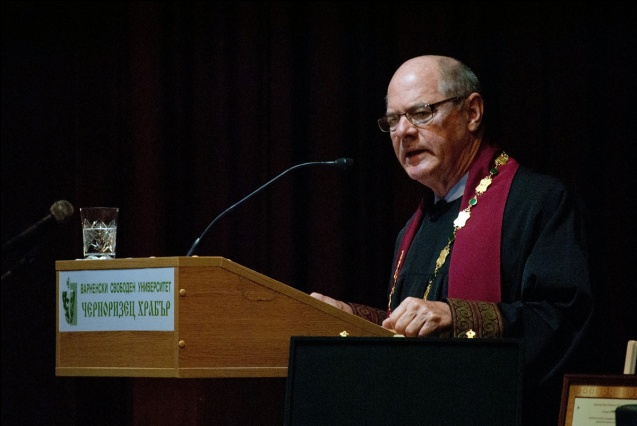 Plamen Rusev –
Doctor Honoris Causa 
of VFU
Al.A. Gromiko
Honorary Professor of VFU
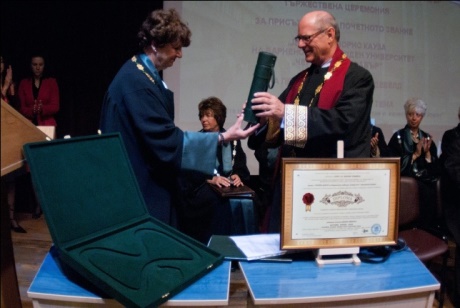 Prof. George Vredeveld
Doctor Honoris Causa of VFU
Ambassador 
Dimitris Kourkoulas 
First Doctor Honoris Causa of VFU
Academic Yuhnovski 
Doctor Honoris Causa  of VFU
BOARD OF TRUSTEES
PRESIDENT OF VFU
Chair of the board of Trustees
VICE PRESIDENT
ACADEMIC COUNCIL
ACADEMIC BOARD
RECTOR
VICE-RECTOR
ASSISTANT RECTOR
VICE-RECTOR
VICE-RECTOR
FACULTIES
Technology Institute
Faculty of Law
International Economics and Administration
Faculty of Architecture
Foreign Language Teaching Department
Smolyan Branch
Department of Computer Science
Department of Legal Sciences
Department of Architecture and Urban Studies
Department of Administration, Management and Political Science
Institute for Integrated Management of Municipalities
Department of Psychology
Construction of Buildings and  Facilities Department
PhD Institute
Department of Security and Safety
Department of Arts
Department of Economics
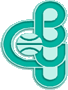 VARNA FREE UNIVERSITY			“CHERNORIZETS HRABAR”
ACADEMIC PROFILE
21 BA, 64 MA and 23 PhD programmes

Full-time, part-time and distance modes
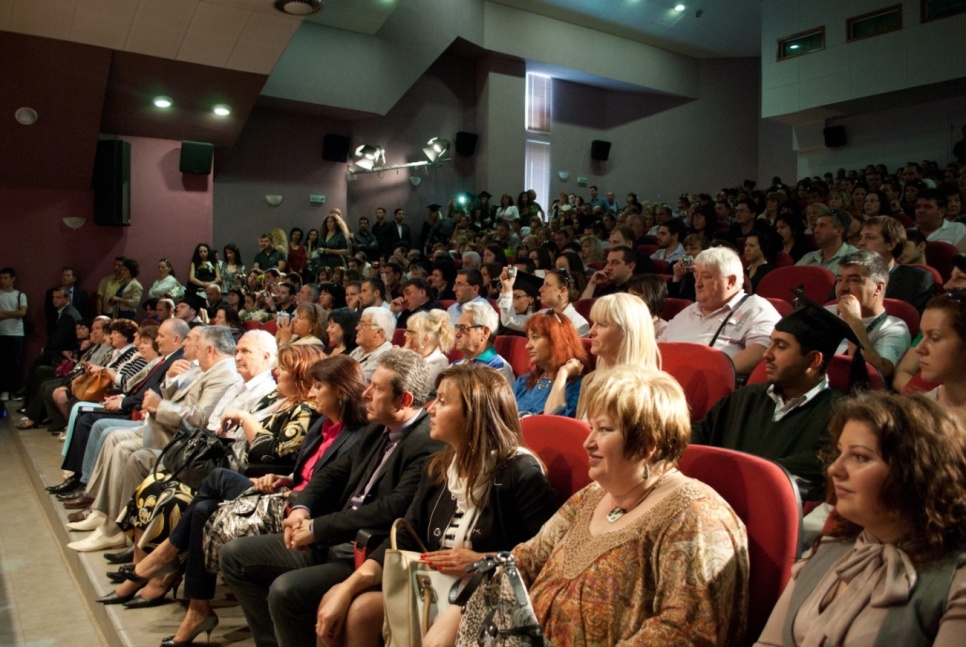 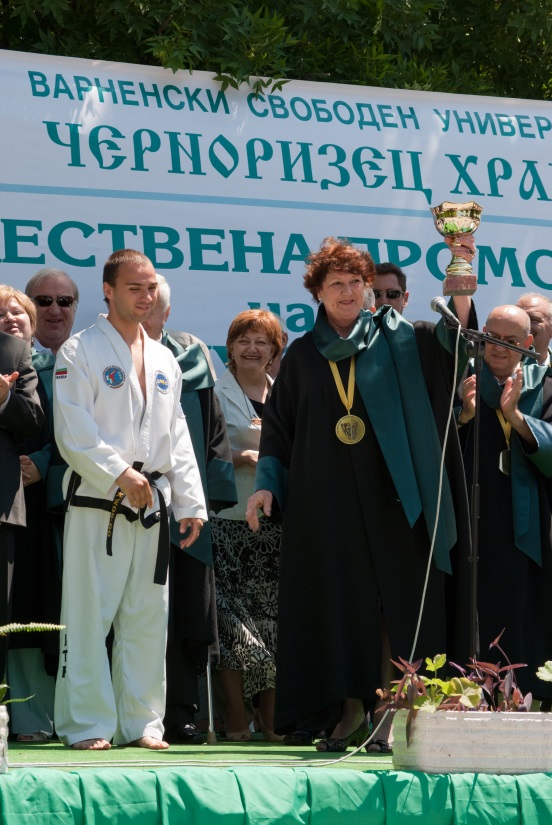 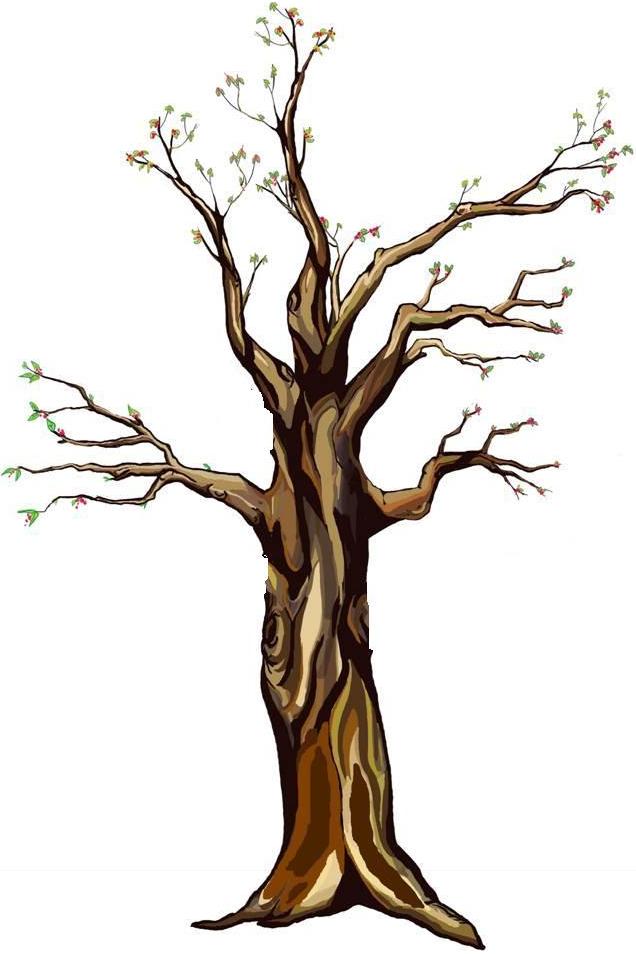 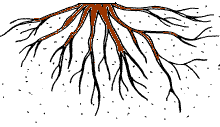 ACCREDITED FIELDS AND SPECIALITIES
PhD
23
Postgraduate 
64
9
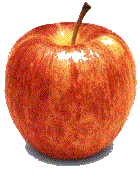 Bachelor
21
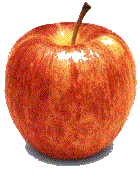 FIELD
Research
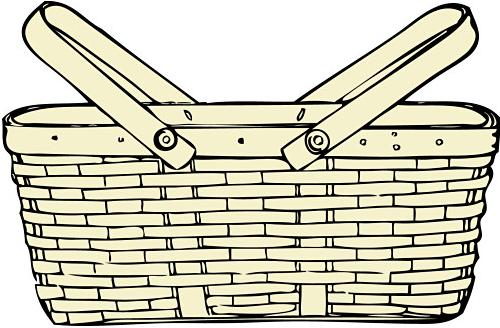 PRACTICE
LIFE
LEARNING
LONG
THE TREE OF TRAINING
ACADEMIC PROFILE
INTERNATIONAL 
ECONOMICS AND 
ADMINISTRATION
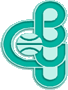 VARNA FREE UNIVERSITY			“CHERNORIZETS HRABAR”
FACULTIES
DEPARTMENTS
SPECIALITIES
ADMINISTRATION, MANAGEMENT 
AND POLITICAL SICENCE
BUSINESS ADMINISTRATION
PUBLIC ADMINISTRATION
INTERNATIONAL RELATIONS
INTERNATIONAL ECONOMIC RELATIONS
INTERNATIONAL MARKETING
FINANCE AND ACCOUNTING
COMPUTER SCIENCE AND ECONOMICS
COMPUTER STUDIES
LEGAL SCIENCES
LAW
FACULTY OF LAW
PSYCHOLOGY
PSYCHOLOGY
NATIONAL SECURITY PROTECTION,
CRIME PREVENTION AND PUBLIC ORDER PROTECTION
SECURITY AND PROTECTION
ARCHITECTURE AND URBANISM
ARCHITECTURE
DESIGN
FACULTY OF ARCHITECTURE
CONSTRUCTION OF BUILDINGS 
AND INSTALLATIONS
CONSTRUCTION ENGINEERINGFIRE SAFETY AND POPULATION PROTECTION
ARTS
FASHION AND FASHION MANAGEMENTFINE ARTS
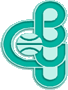 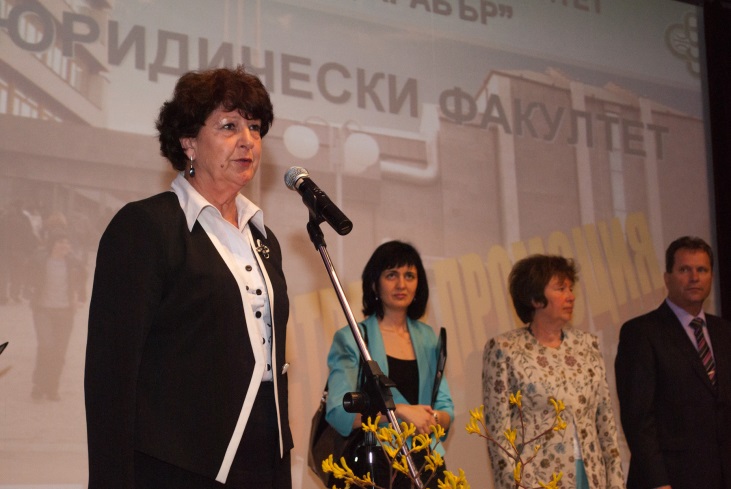 VARNA FREE UNIVERSITY			“CHERNORIZETS HRABAR”
STUDENT PROFILE
12,000 current students from 22 different countries;
30,334 former graduates;
2,000 students with scholarships or receiving financial incentives to cover up to 100% of their semester fee;
400 students having participated in student mobility, work placements and internships abroad.
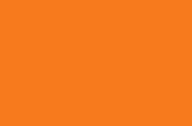 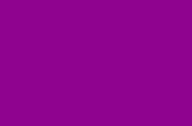 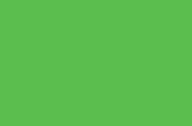 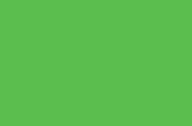 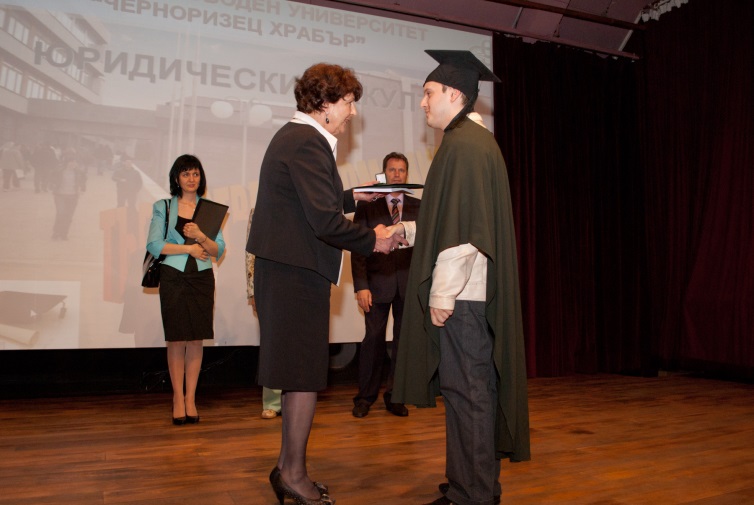 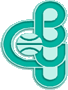 VARNA FREE UNIVERSITY			“CHERNORIZETS HRABAR”
Training at VFU (1)
Social, economic and legal sciences
900 lecturers and experts in over  50 areas of science
Natural sciences and Computer Studies
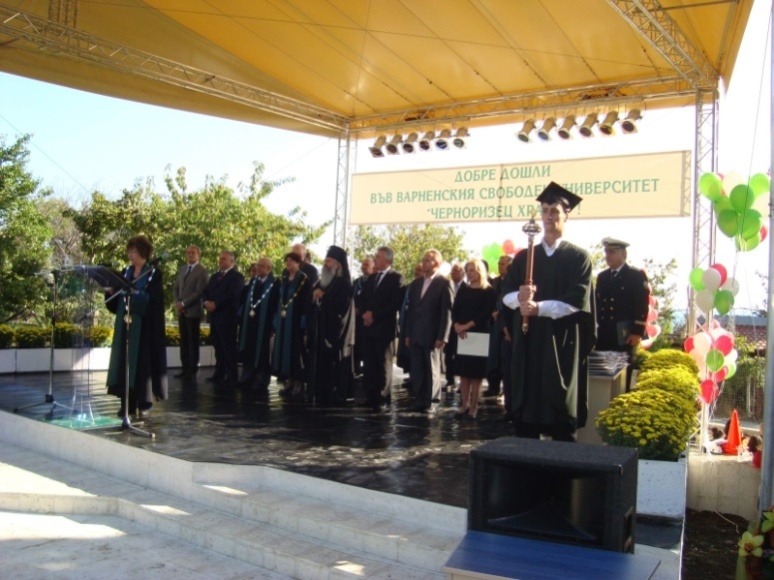 VFU AREAS OF HIGHER EDUCATION
Technical sciences
Arts
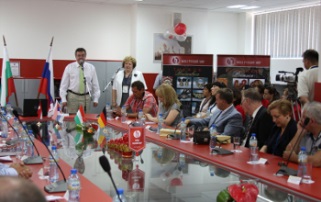 Security and protection
Training at VFU (2)
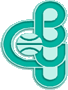 VARNA FREE UNIVERSITY			“CHERNORIZETS HRABAR”
we have one of the best campuses in Bulgaria and many of our lecturers are considered leading experts in their field both nationally and internationally;

recognized in Bulgaria and the European Union qualification and skills needed by each employer. The University is institutionally accredited by the National Agency for Quality Assessment and Accreditation at the Council of Ministers of Bulgaria with the maximum score and for the maximum possible period.
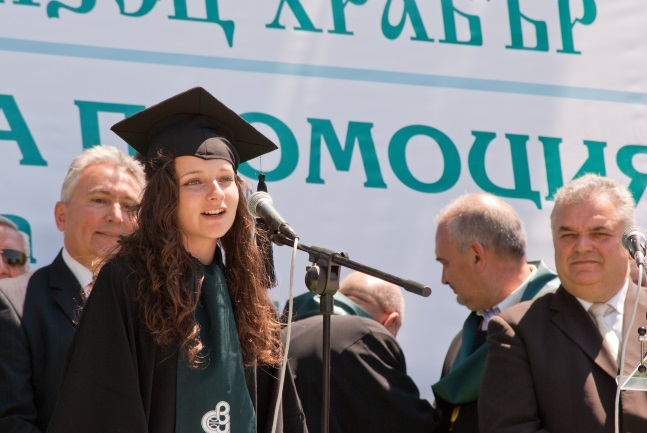 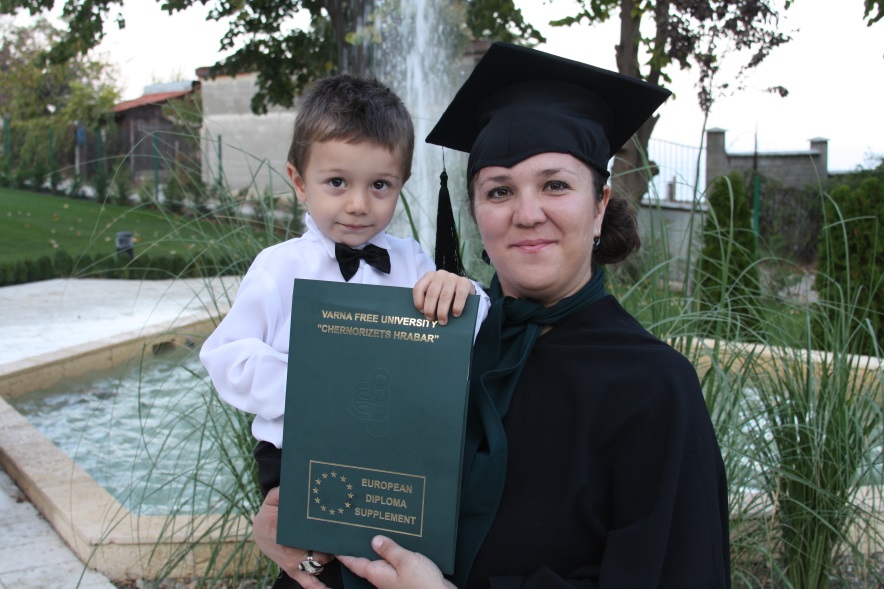 Great Britain
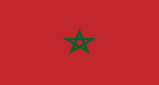 Belgium
France
Portugal
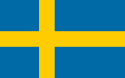 Germany
Spain
University of Cincinnati
Universita IUAV di Venezia
Universita degli Studi di Siena
University of Trento
Management
Computer Technologies
Aristotle University of
Thessaloniki, Greece
CBC
Ben-Gurion University
PMK
Building and designing consortium - Austria
Royal Academy of Fine Arts - Antwerpen
VARNA FREE UNIVERSITY
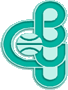 London
Economics and 
Management
VSB- Technika Univerzita Ostrava
University of Salford
UPBEAT Benchmarking Project
Cambridge
European Law
Barcelona
Entrepreneurship and management of the small and medium sized  enterprises
Strasbourg
Risk prevention and management under  crises and calamities conditions
Oxford
International Tourism Management
University of Zilina
Austria
Morocco
Sweden
International contacts 
More than 540 partners from 50 countries
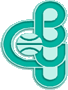 Stockholm
Swedish Defence   University
Oslo
BI Norwegian Business School
Coventry University Enterprises Ltd.
Association of  
Private  Higher Education
Institutions
Black Sea Universities Network (BSUN)
European University Association
Israel
Italy
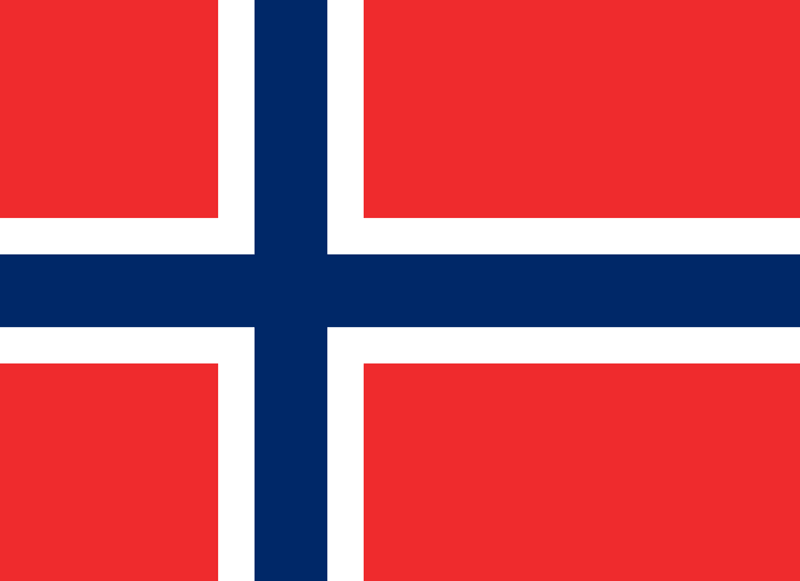 Poland
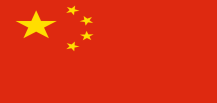 Russia
China
Turkey
Romania
USA
Greece
Norway
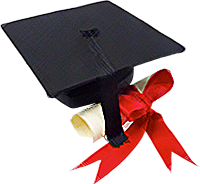 VARNA FREE UNIVERSITY			“CHERNORIZETS HRABAR”
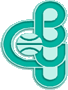 European programs 2018-2020
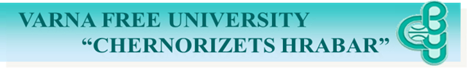 ERASMUS MOBILITY PARTNER UNIVERSITIES
Haute Ecole Libre Mosane (HELMO)
VŠB-Technická Univerzita Ostrava
University College of International and Public Relations Prague
Brandenburg University of Techology Cottbus-Senftenberg (BTU)
TH Köln - University of Applied Sciences 
Athens University of Economics and Business
University of the Aegean
Universidad de Almeria
Univesidad de Granada
Universidade da Coruña
Universidad de Zaragoza
Ecole Des Dirigeants et Createurs d'Entreprise
Institut d'Etudes Politiques de Grenoble
Ecole National Superior D'Architecture de Toulouse
Budapest Metropolitan University of Applied Sciences
Obuda University
Universita degli Studi di Modena
Politecnico di Milano
Second University of Naples
Universita degli Studi di Siena
Universita degli Studi di Trento
Universita IUAV di Venezia
Klaipeda State College
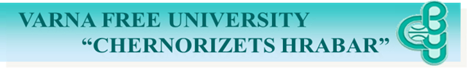 ERASMUS MOBILITY PARTNER UNIVERSITIES
Katolicki Uniwersytet Lubelski Jana Pawla II
Technical University of Cluj-Napoca
University of Bucharest
University of Zilina
NİŞANTAŞI UNIVERSITY
Maltepe University
Trakya University
Namik Kemal University
University of Bolton
South East European University
Hogskolen i Ostfold
Zagreb School of Economics and Management
Information Systems Management Institute
Riga Building College
Riga Building College
Universidade Portucalense Infante D. Henrique
Instituto Politecnico de Santarem
Stanislaw Staszic School of Public Administration in Bialystok
University of Lodz
Lodz University of Technology
University of Humanities and Economics in Lodz
National Defence University
University of Wroclaw
The General Tadeusz Kościuszko Military Academy of Land Forces
Summer Schools
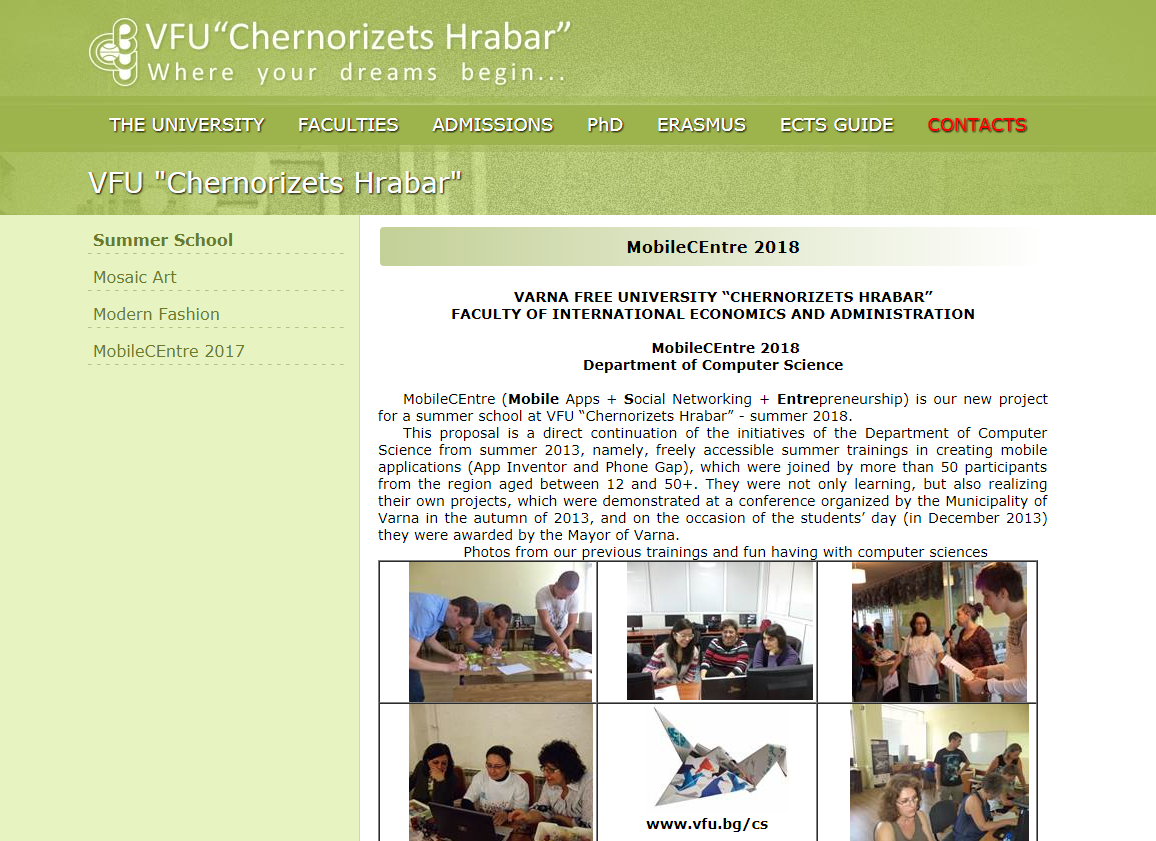 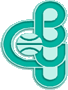 VARNA FREE UNIVERSITY			“CHERNORIZETS HRABAR”
VFU PROJECTS
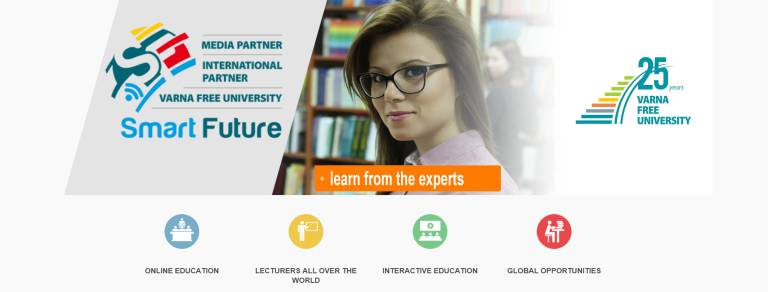 BLACK SEA
ACADEMIC ASSOCIATION
THE EUROPEAN BUSINESS – 
GUARANTEE FOR THE PROFESSIONAL APTITUDE OF THE HIGHER EDUCATION GRADUATES AT VARNA FREE UNIVERSITY “CHERNORIZETS HRABAR”
SMART FUTURE
BLACK SEA
ACADEMIC NETWORKS
International Academy
“Knowledge and Innovations”
Experts and Students -
Partnership for 
Competitiveness
ACADEMIC ENTREPRENEURSHIP IN  TOURISM
EUROPEAN CLUSTER OF KNOWLEDGE AND SCIENTIFIC RESEARCH FOR SUSTAINABLE DEVELOPMENT
Academic Park
2020
Academy for Leaders - 
with GRID International
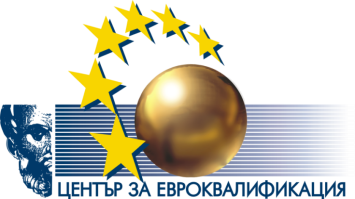 STREAMED EDUCATION
VARNA FREE UNIVERSITY		“CHERNORIZETS HRABAR”
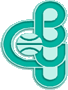 Joint educational
programs & 
Double diplomas
Seminars, Workshops & Conferences;
Company training
Research & Development
projects
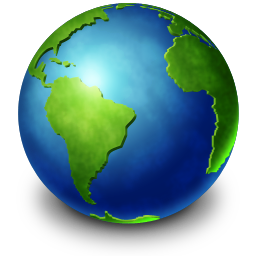 Online Learning;
   Cloud Technologies
Cross-Border Collaboration
Internationalization
International content
in the curriculum
Students’  Exchange
Branch Campuses
INTERNATIONALIZATION – 
to cope with the global academic environment
VARNA FREE UNIVERSITY		“CHERNORIZETS HRABAR”
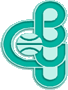 VFU CAMPUS
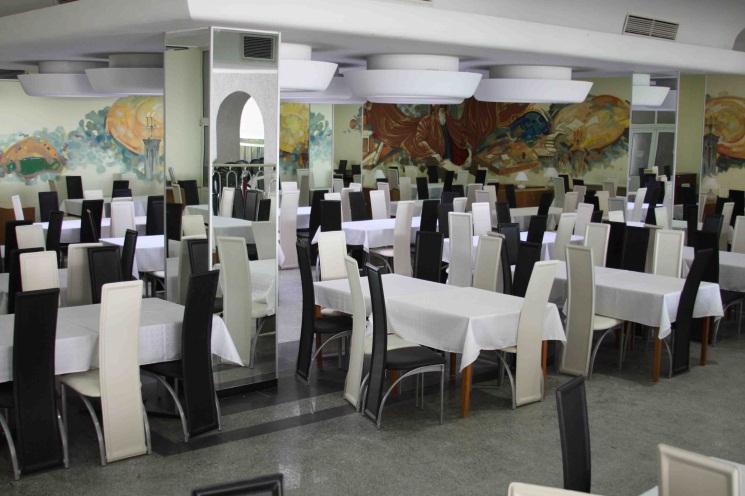 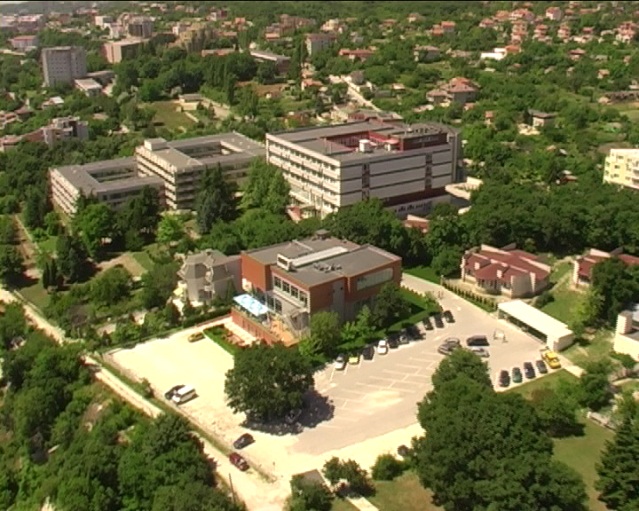 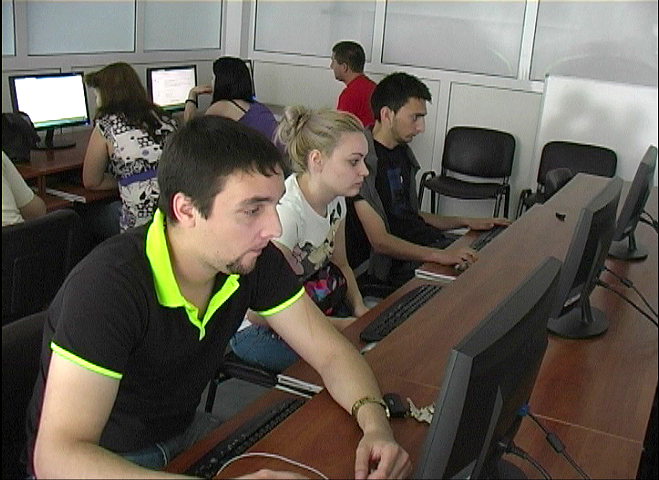 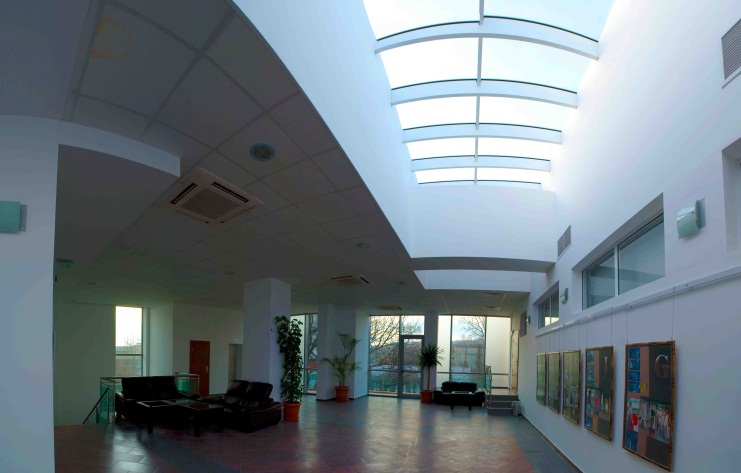 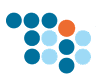 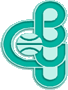 VARNA FREE UNIVERSITY			“CHERNORIZETS HRABAR”
INSTITUTE OF TECHNOLOGY
ELECTRONIC LIBRARY


Data base server with  E-books and manuals
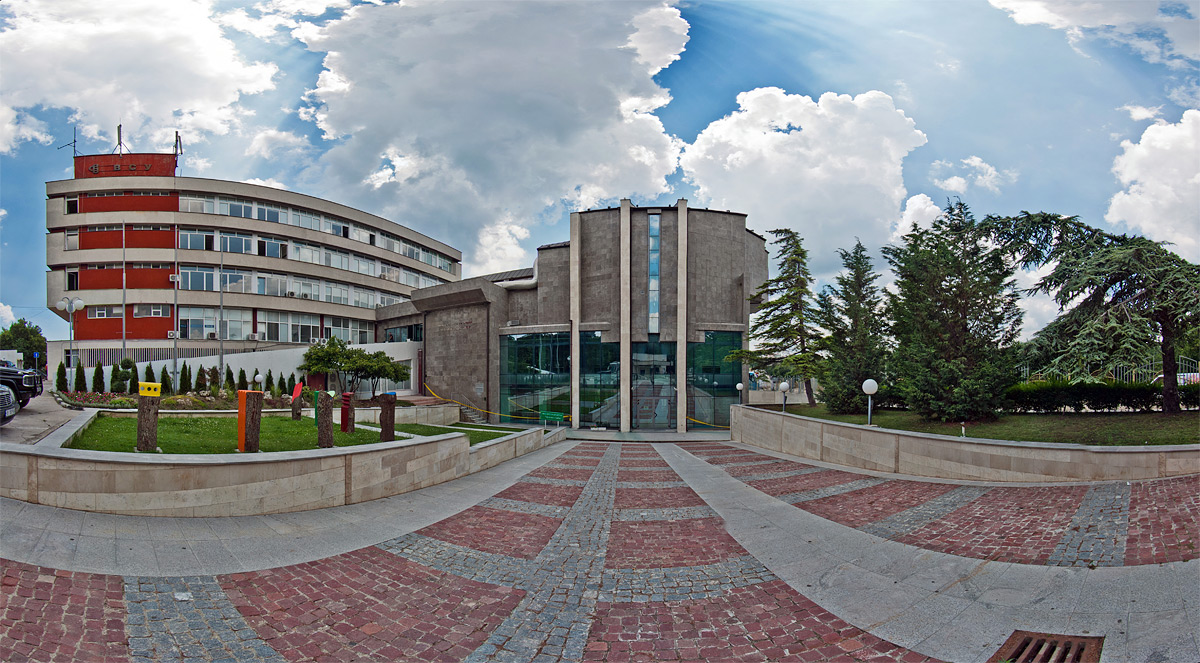 Digital Library-Educational  Complex
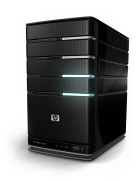 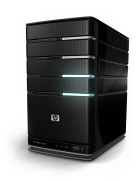 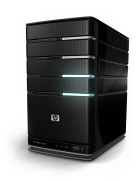 Presentation Center
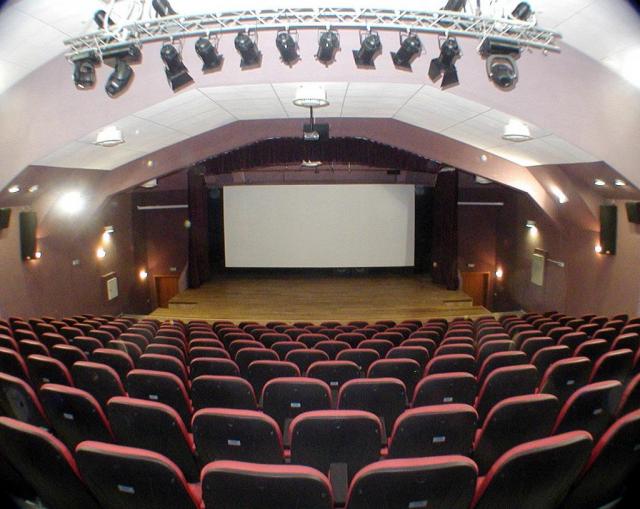 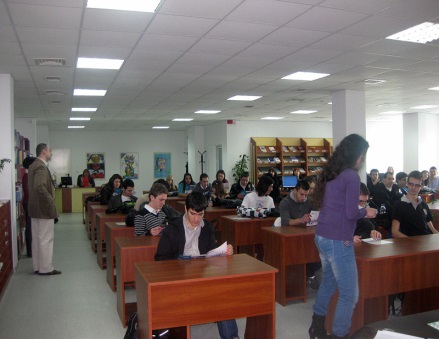 Electronic reading-room
Electronic reading- room
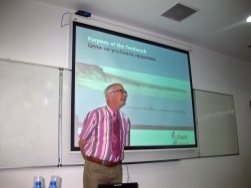 Specialized reading-room
The “Maxima” hall
Publishing house
Electronic reading- room
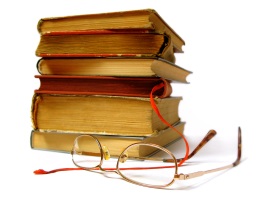 Foreign language 
teaching lab
Court room
Specialized rooms
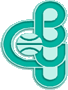 VARNA FREE UNIVERSITY			“CHERNORIZETS HRABAR”
University Medical - Psychological Complex
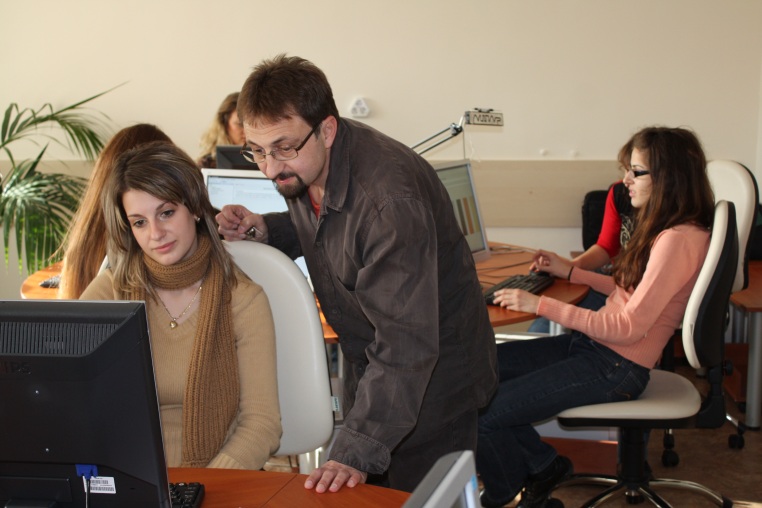 Office for physiological tests 
Interactive hall for developing the communicative skills and video training
Office for psychological consulting and psychotherapy
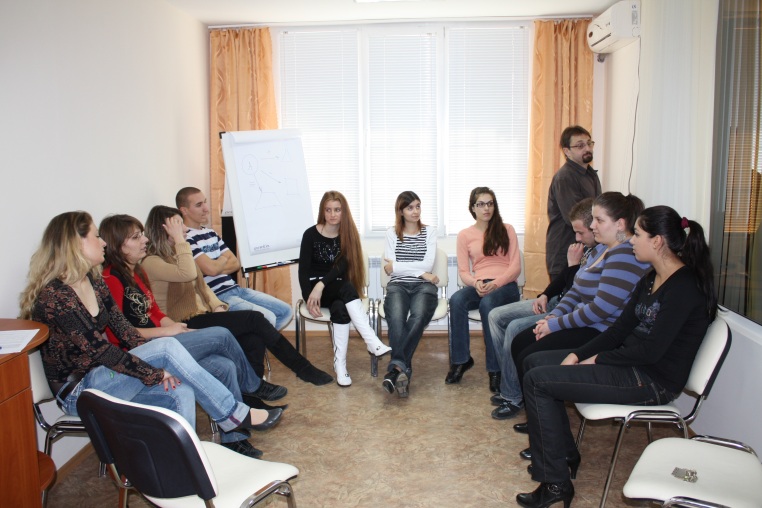 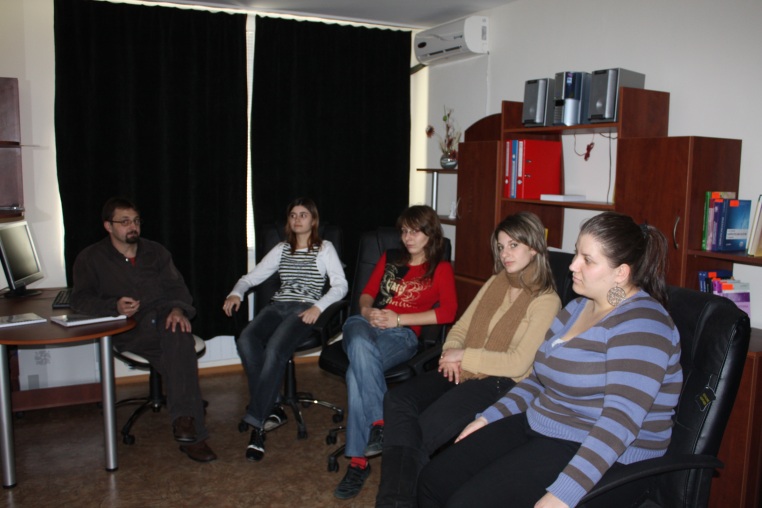 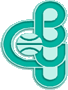 VARNA FREE UNIVERSITY			“CHERNORIZETS HRABAR”
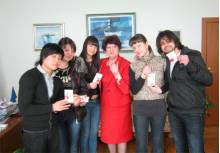 Training Accounting 
Office
Euro qualification  Centre    at   VFU
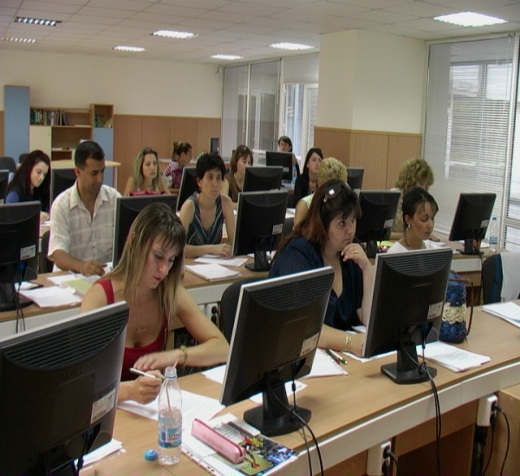 Euroqualification Center
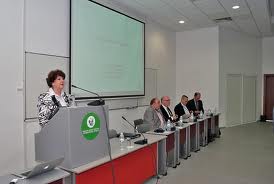 Foreign Language 
Teaching and 
Certification Center
The conference room
of the Euroqualification Center
Student  Business Incubator
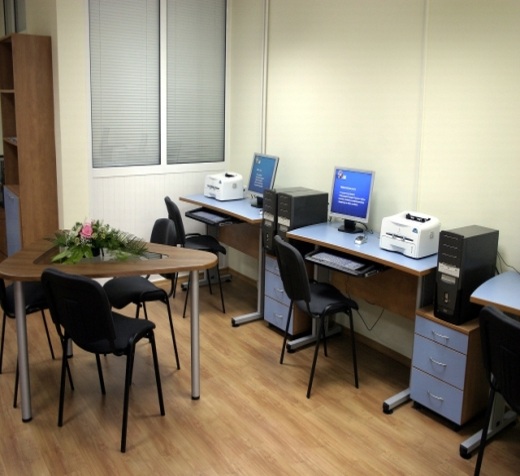 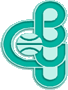 Educational and Sport complex
VARNA FREE UNIVERSITY			“CHERNORIZETS HRABAR”
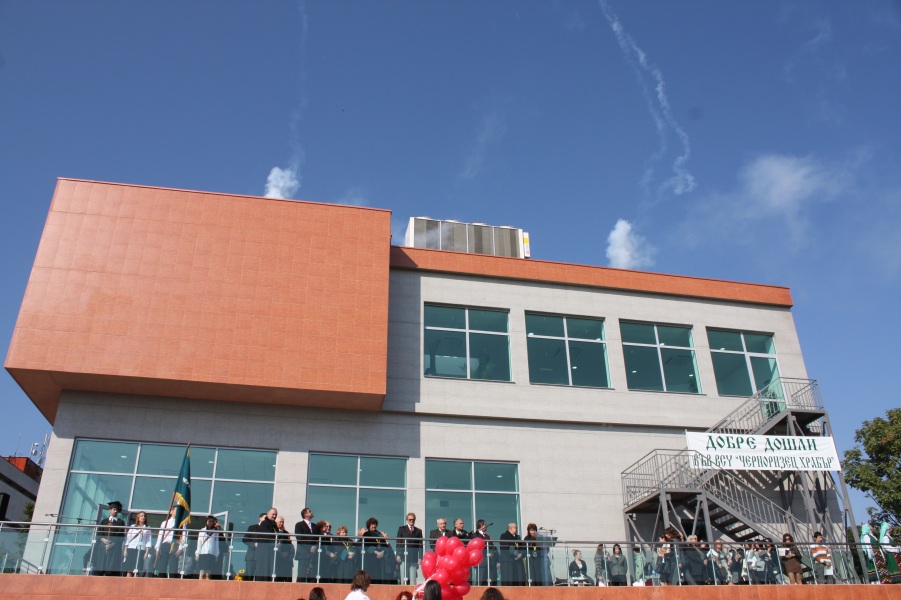 Three study rooms with 483 student seats
Multifunctional sports hall where 
	Basketball, Futsal, Table tennis, etc. competitions can take place
Gym
Free access for students 8 – 20 h.
The educational and sport complex is fully air-conditioned, with a lift and is provided with all utilities for disabled people.
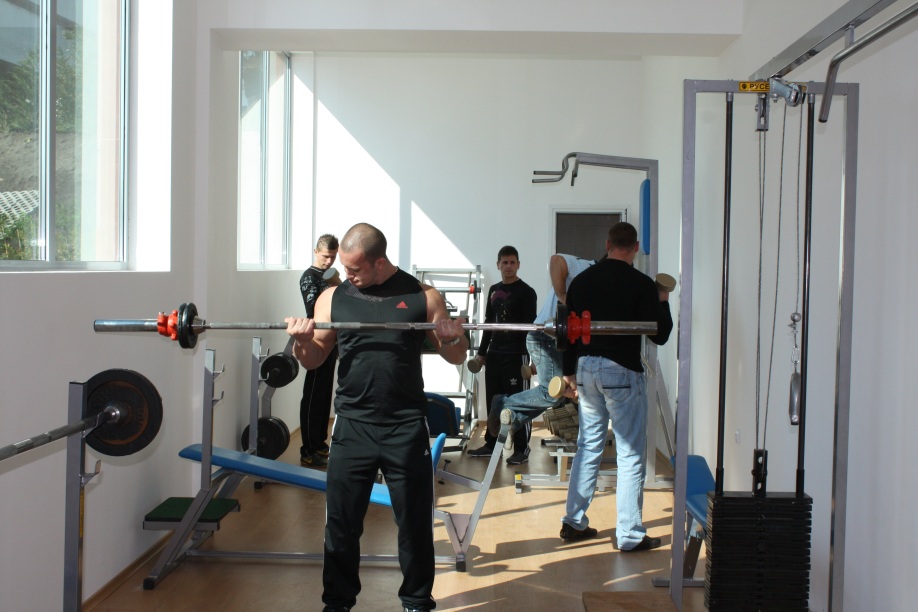 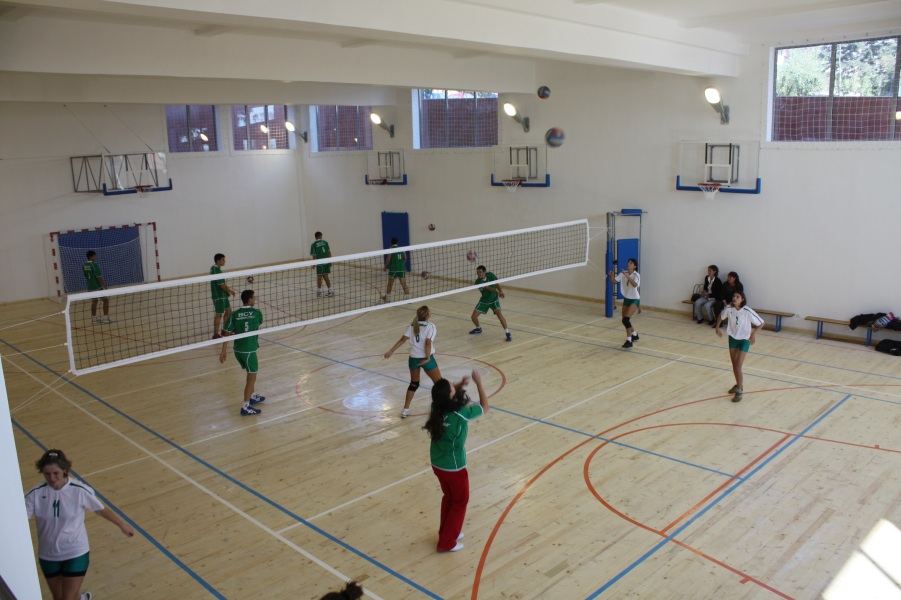 VARNA FREE UNIVERSITY		“CHERNORIZETS HRABAR”
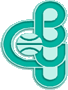 Russian Center
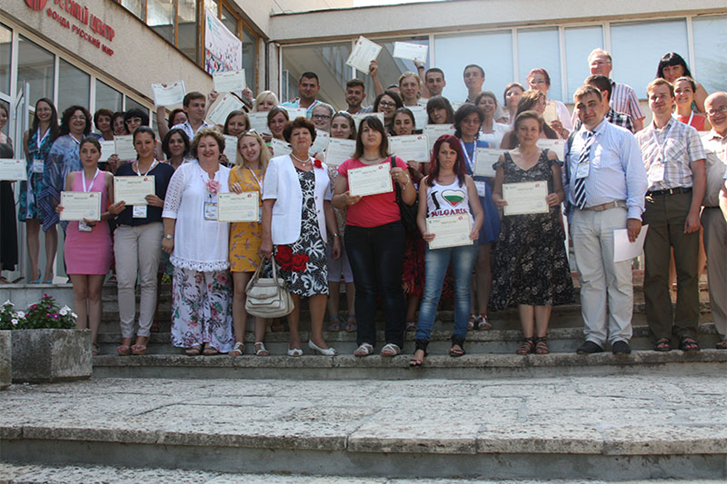 University Media Center
University Publishing House
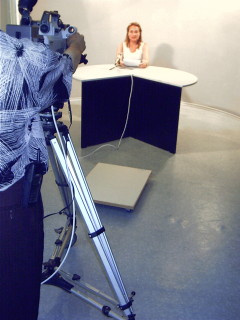 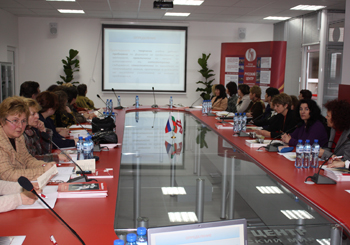 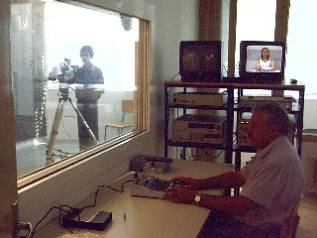 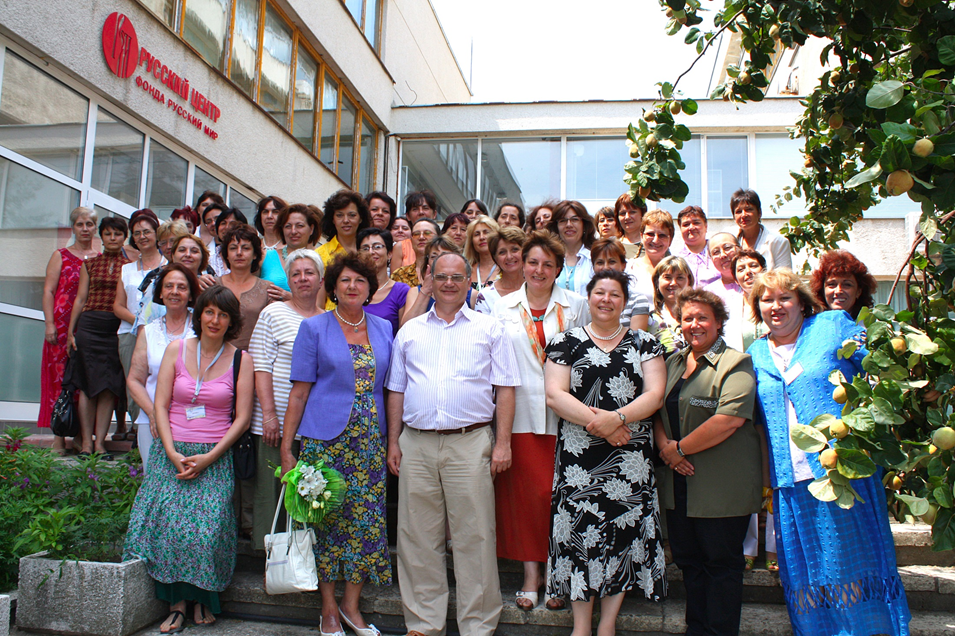 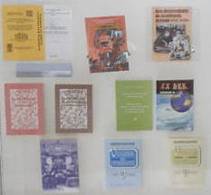 Radio “Academika”
Student е-medi@
TV center
Students’ Initiatives
Establishment of Students’ Training Company 





  
Realization of students’ landscape projects
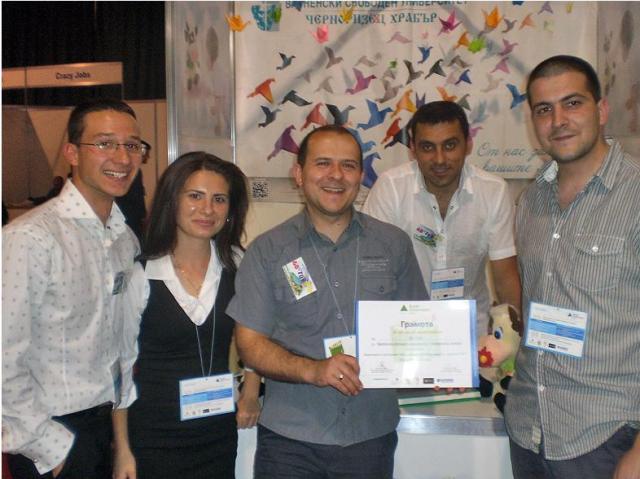 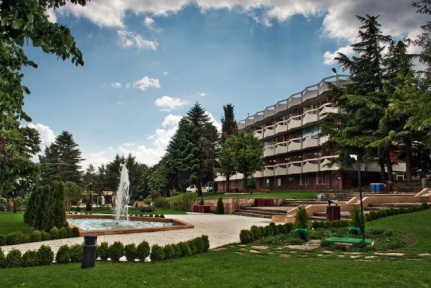 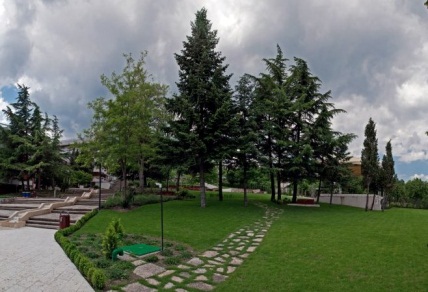 Students’ Initiatives
Architecture students and community jointly developed a project “Center for elderly people” in Varna






Development of  an University Center “Sustainable Architecture -  ReNature” with the active participation of students and graduates
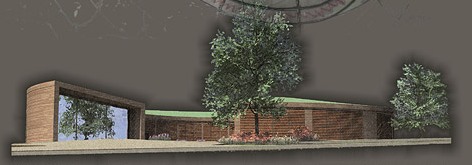 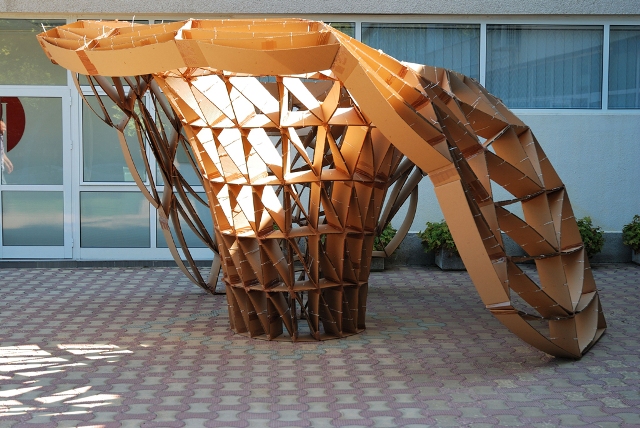 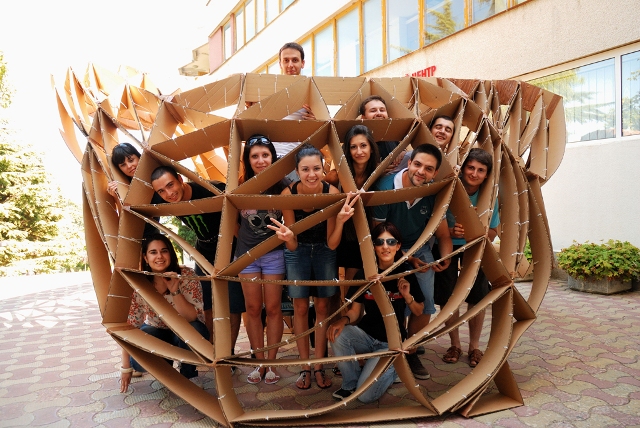 Students’ Initiatives
Fashion Shows
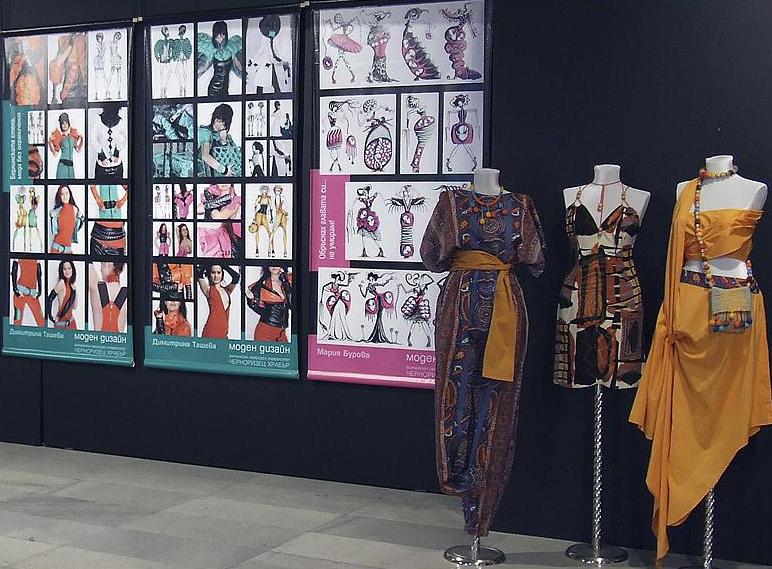 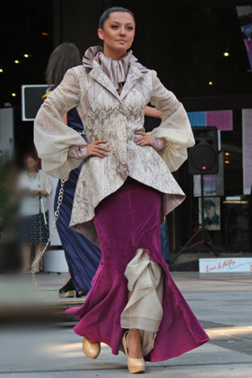 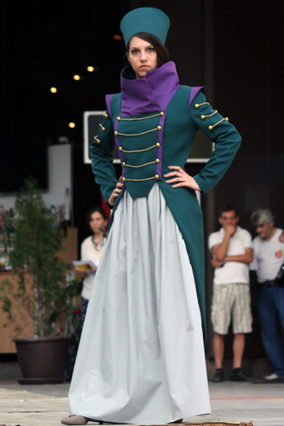 Students’ Initiatives
Participation of Students‘ Architecture Projects in National and International Competitions
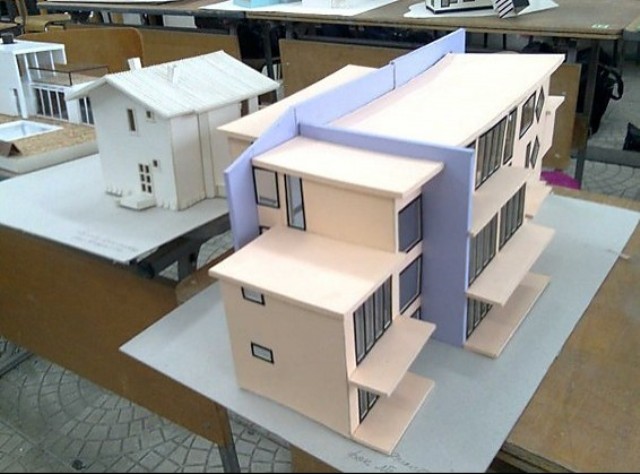 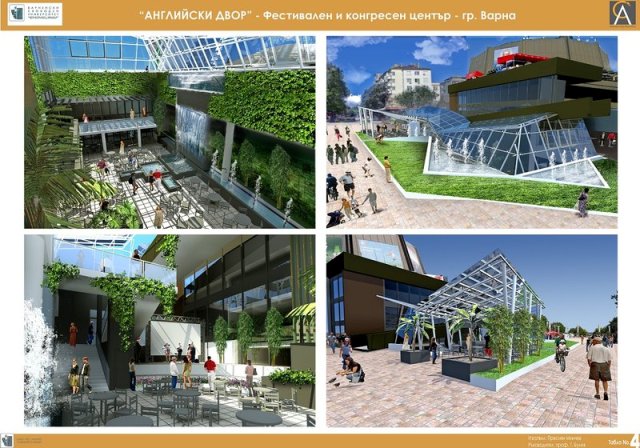 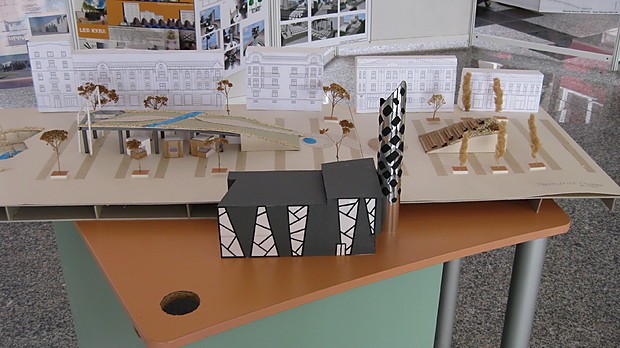 Academic Dance Theatre
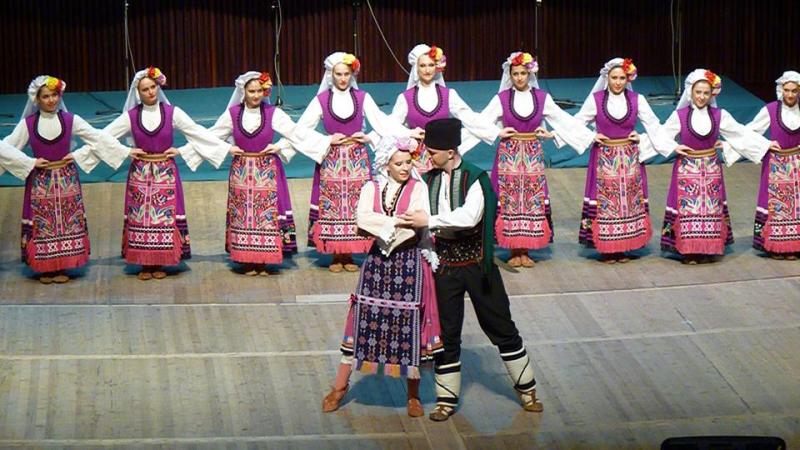 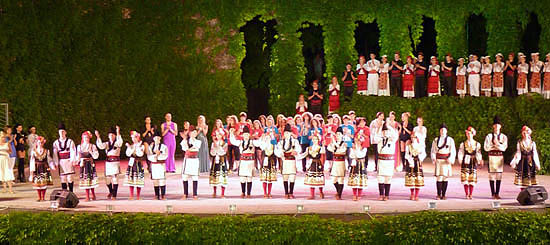 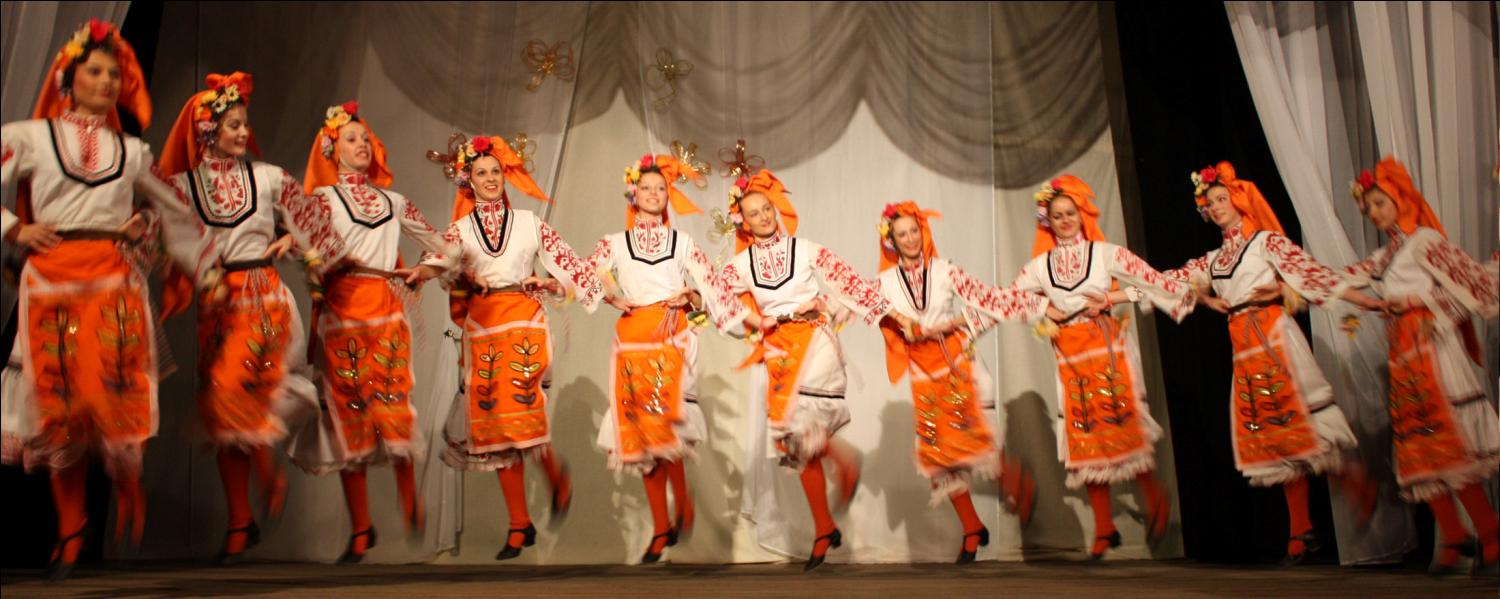 Master Classes
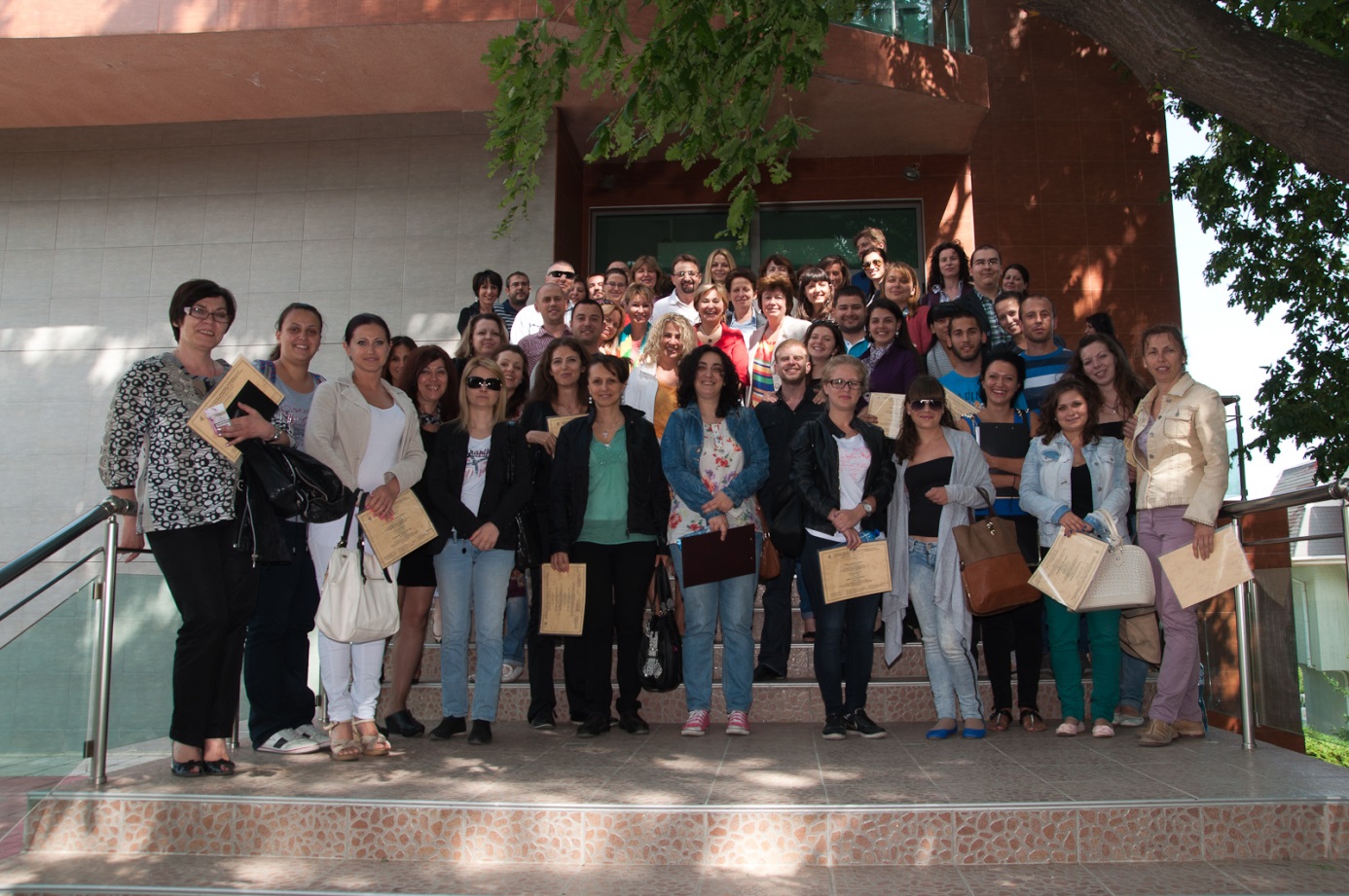 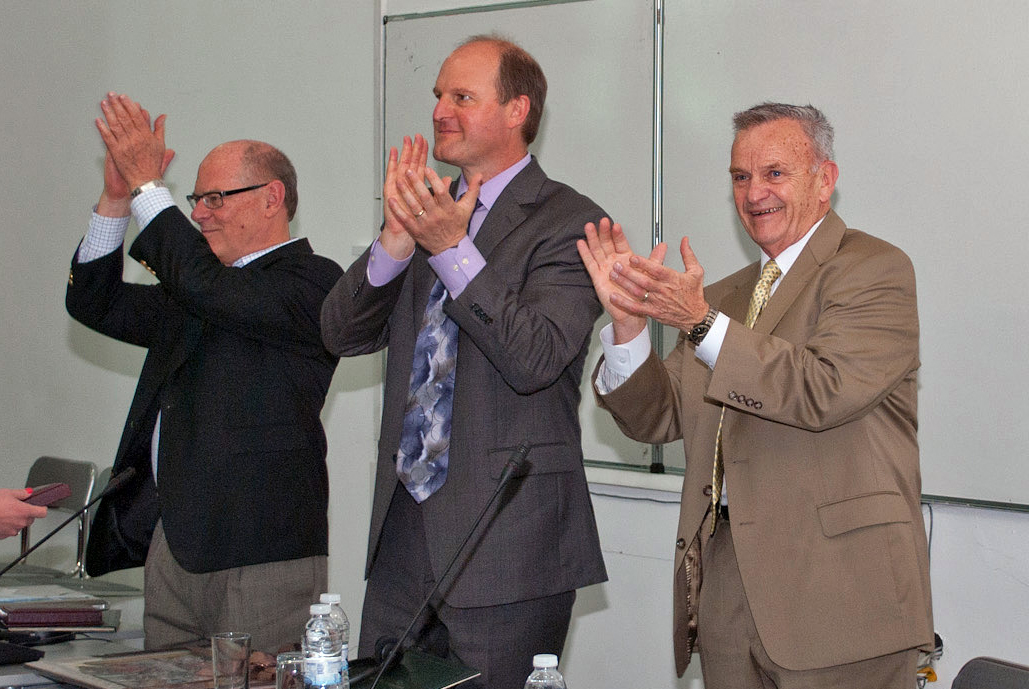 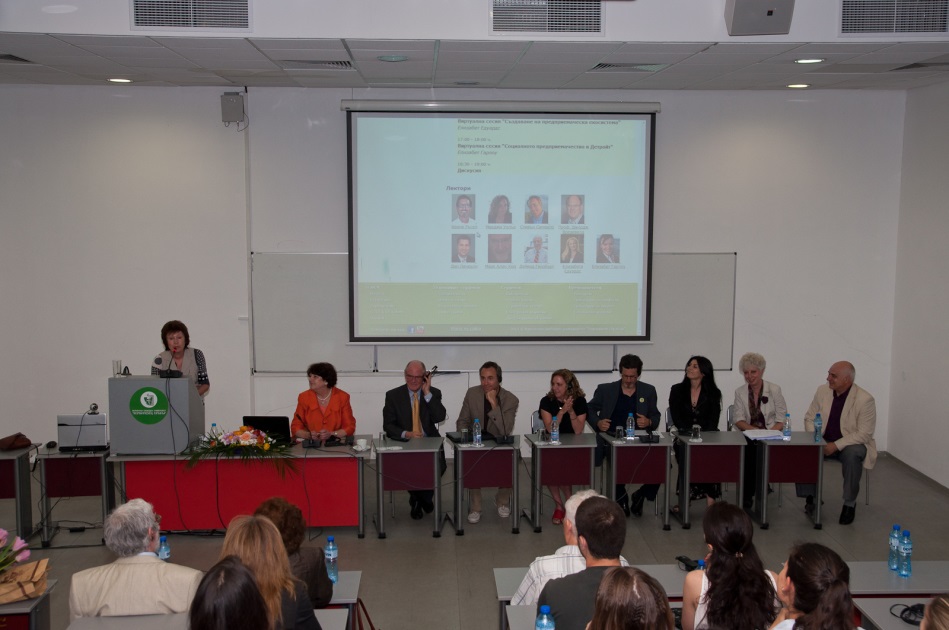 SmartFuture
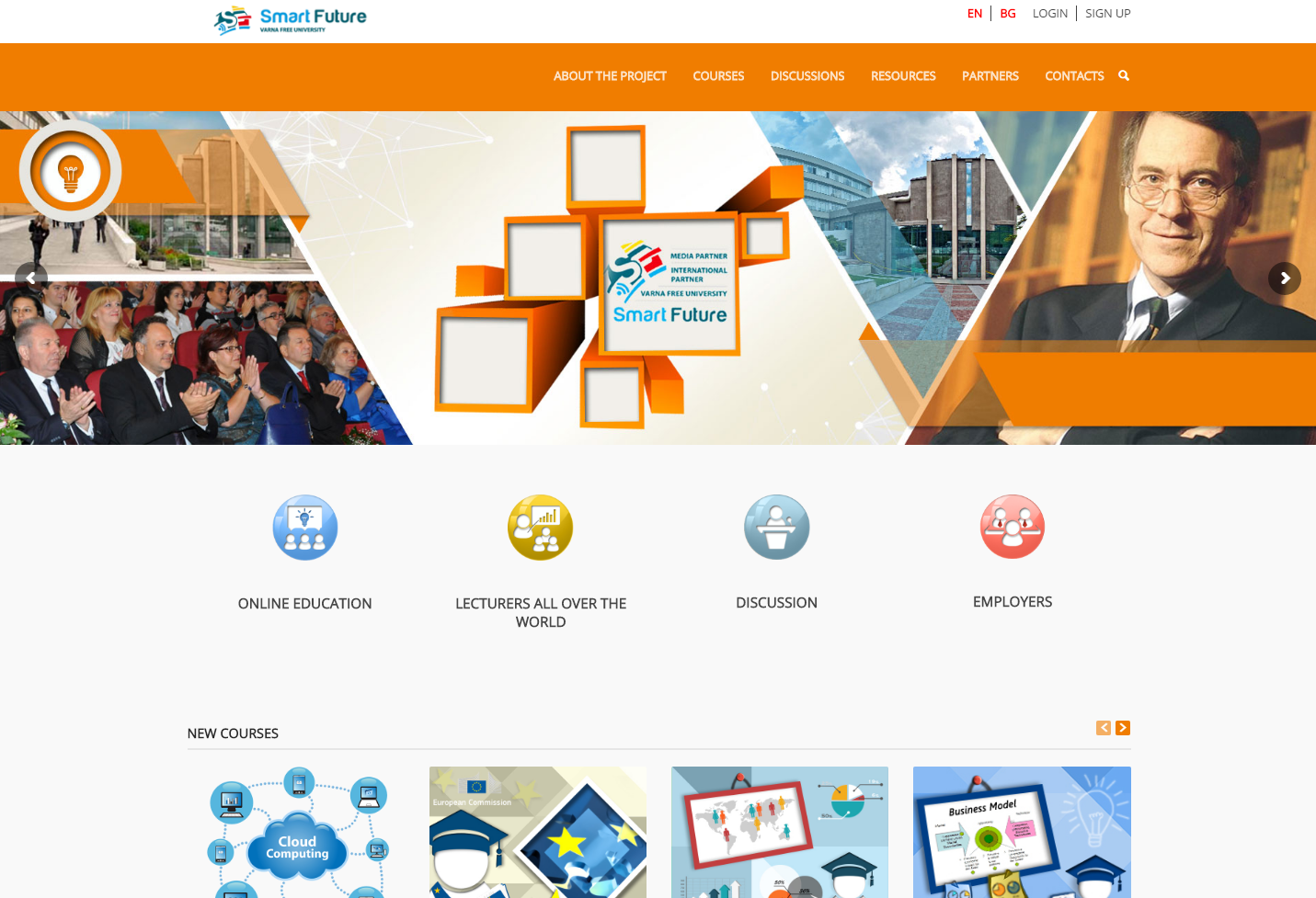 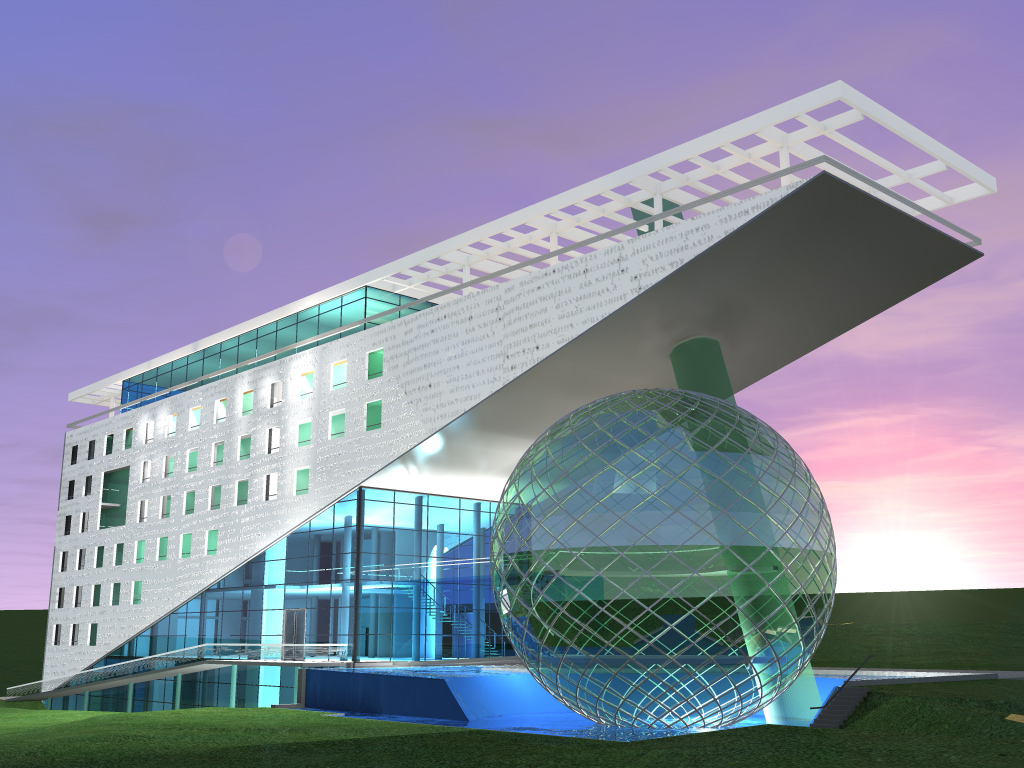 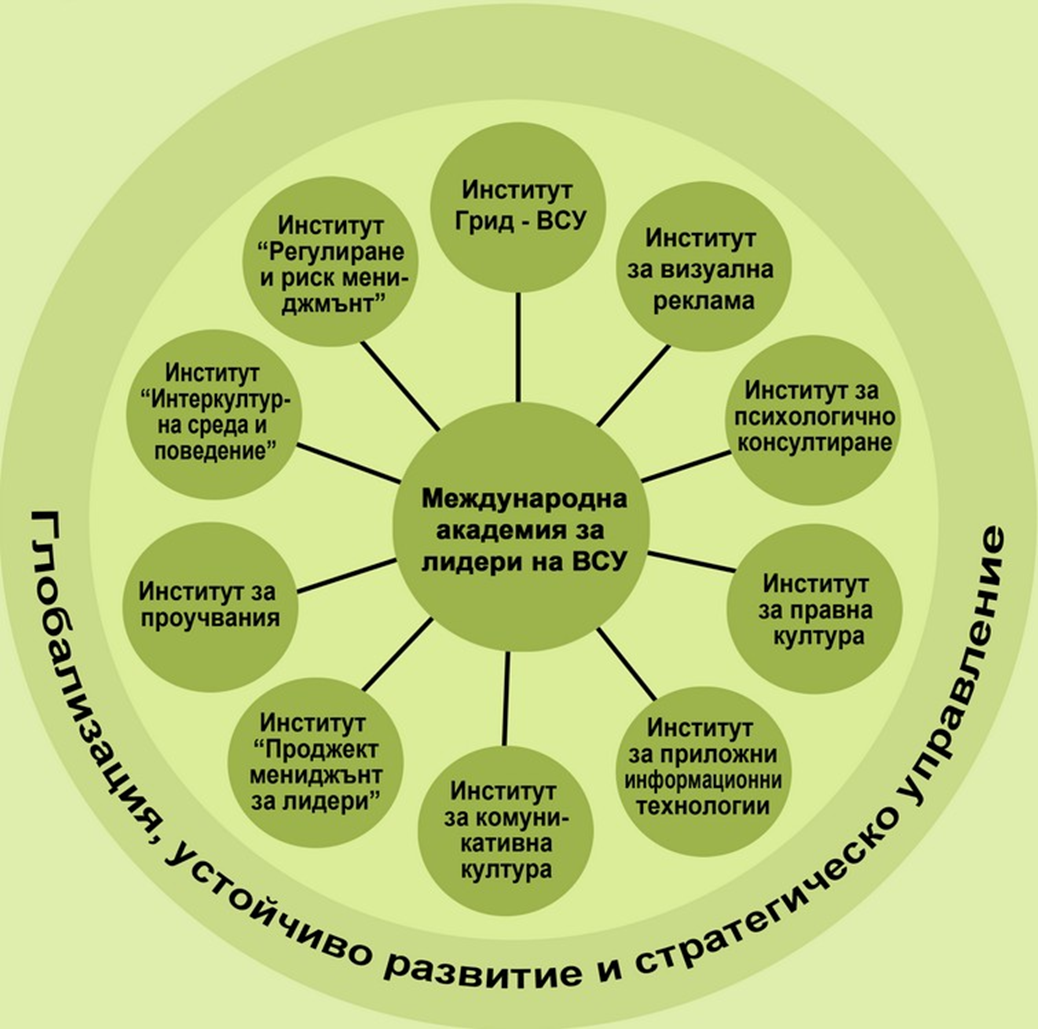 THIS IS THE FUTURE!
We can guarantee ours, if we set the bar high and be prepared to jump over it.
8 REASONS TO CHOOSE VARNA FREE UNIVERSITY
1. Internationally accredited.
2. Certified by the EC with DS, ECTS label and HR Excellence in Research.
3. Diploma recognized in the EU and in the world.
4. New technologies focus in education and research.
5. Business cooperation.
6. Nice location by the seaside.
7. Modern campus.
8. Culture, art and sport activities.
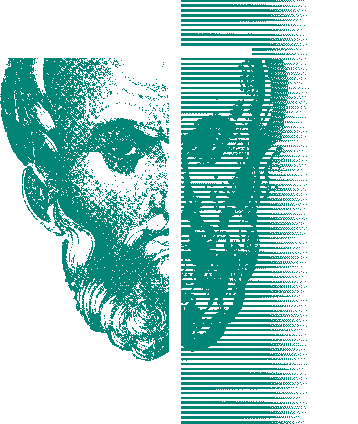 VARNA FREE UNIVERSITY		 			“CHERNORIZETS HRABAR”
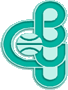 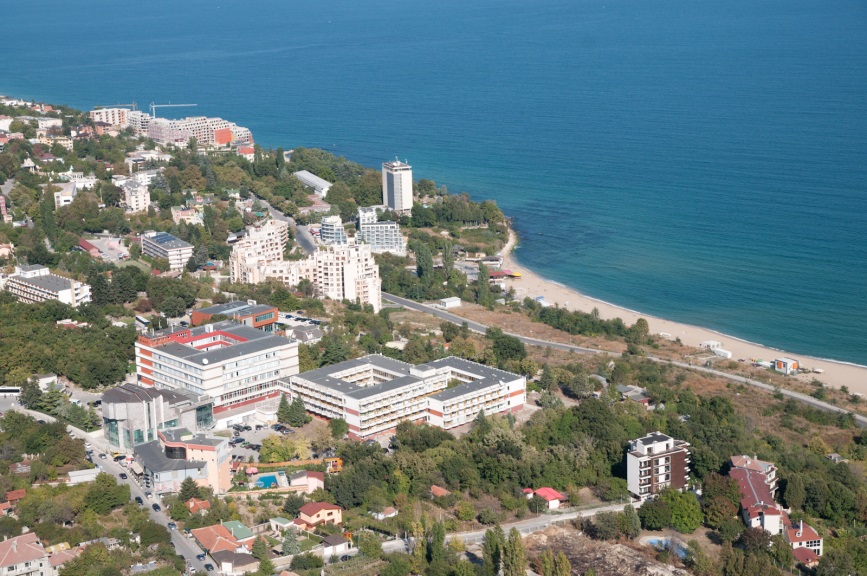 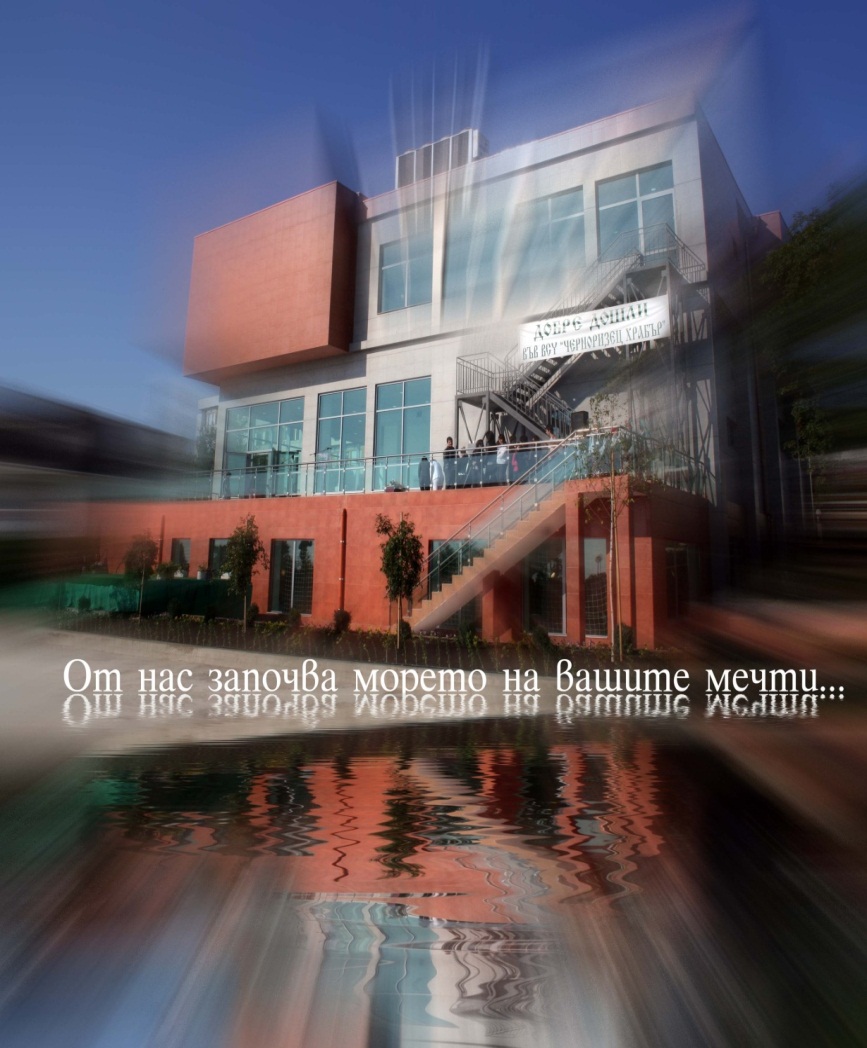 Where your dreams begin…
https://www.vfu.bg
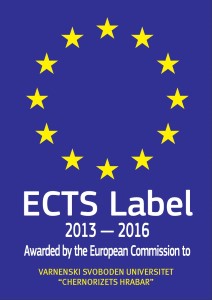 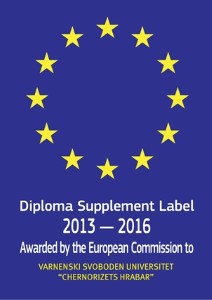 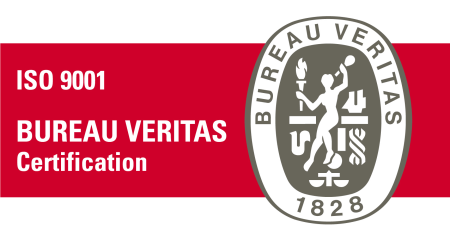 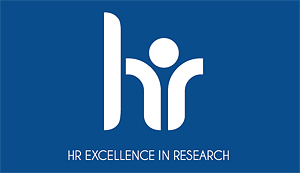 Accredited by NEAA